Tanzsportverband
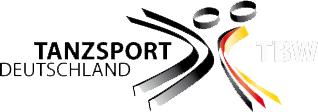 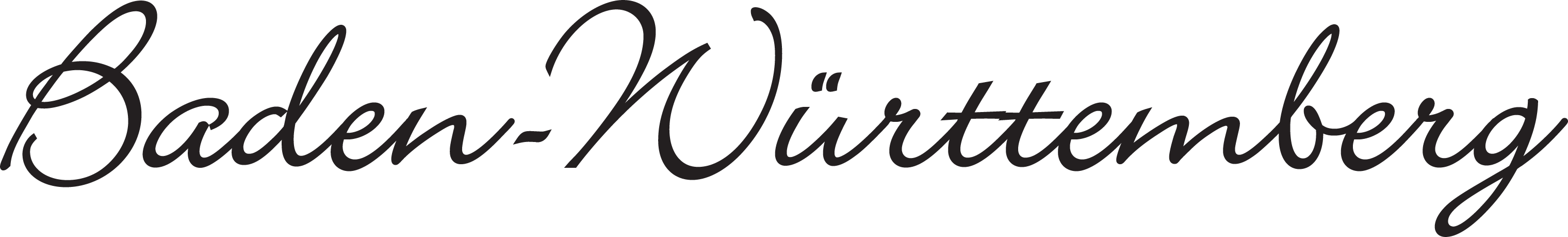 Mitglied des deutschen Tanzsportverbandes (DTV)im deutschen Olympischen Sportbund (DOSB)
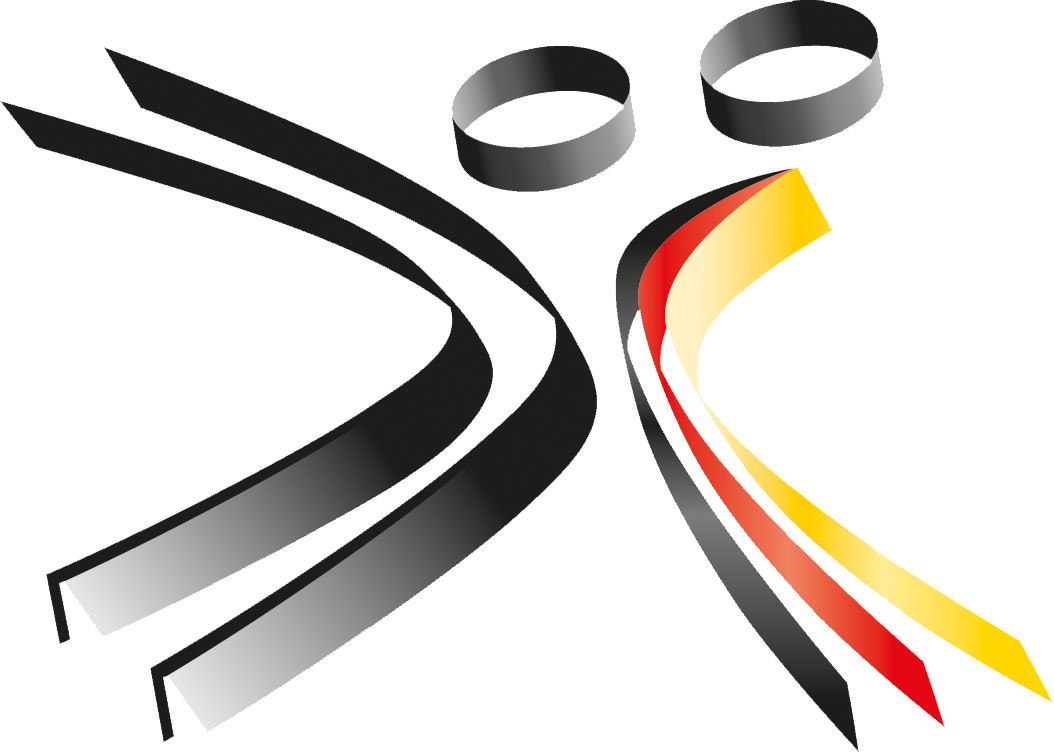 Prozess Turnieranmeldungab 01.08.2024
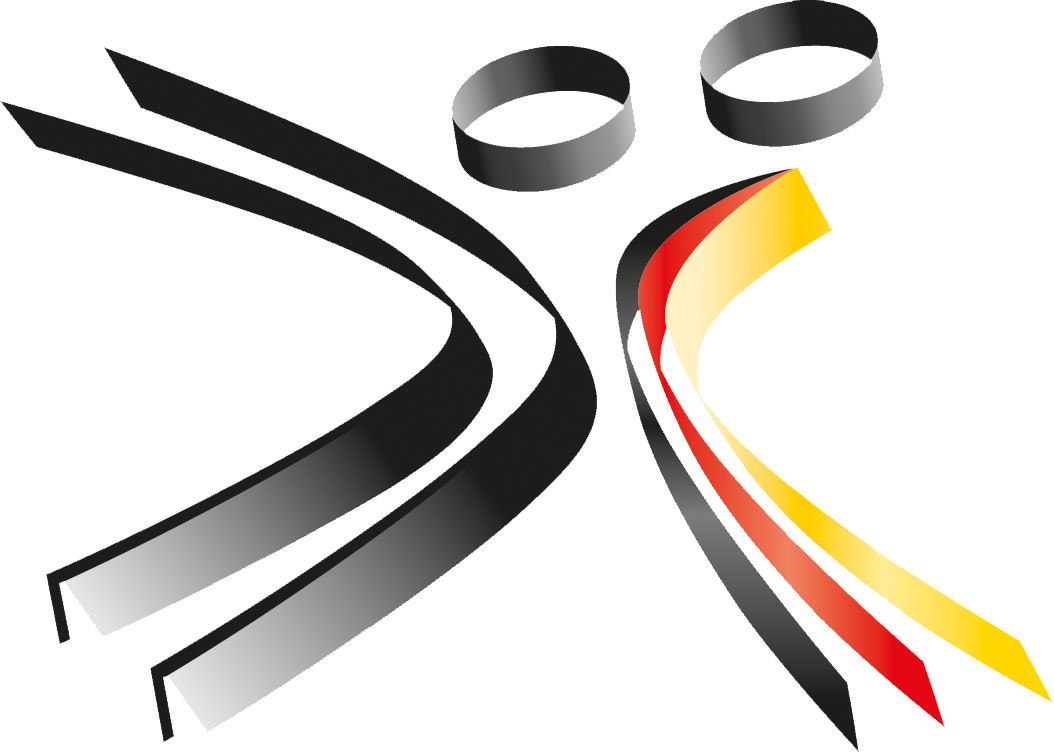 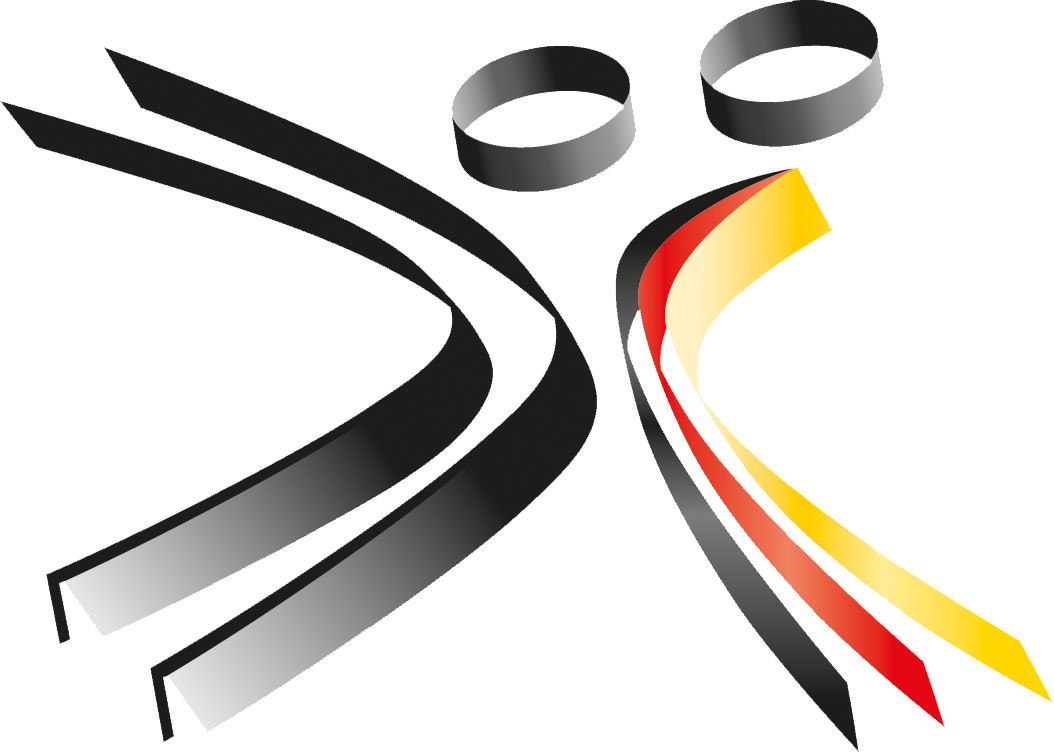 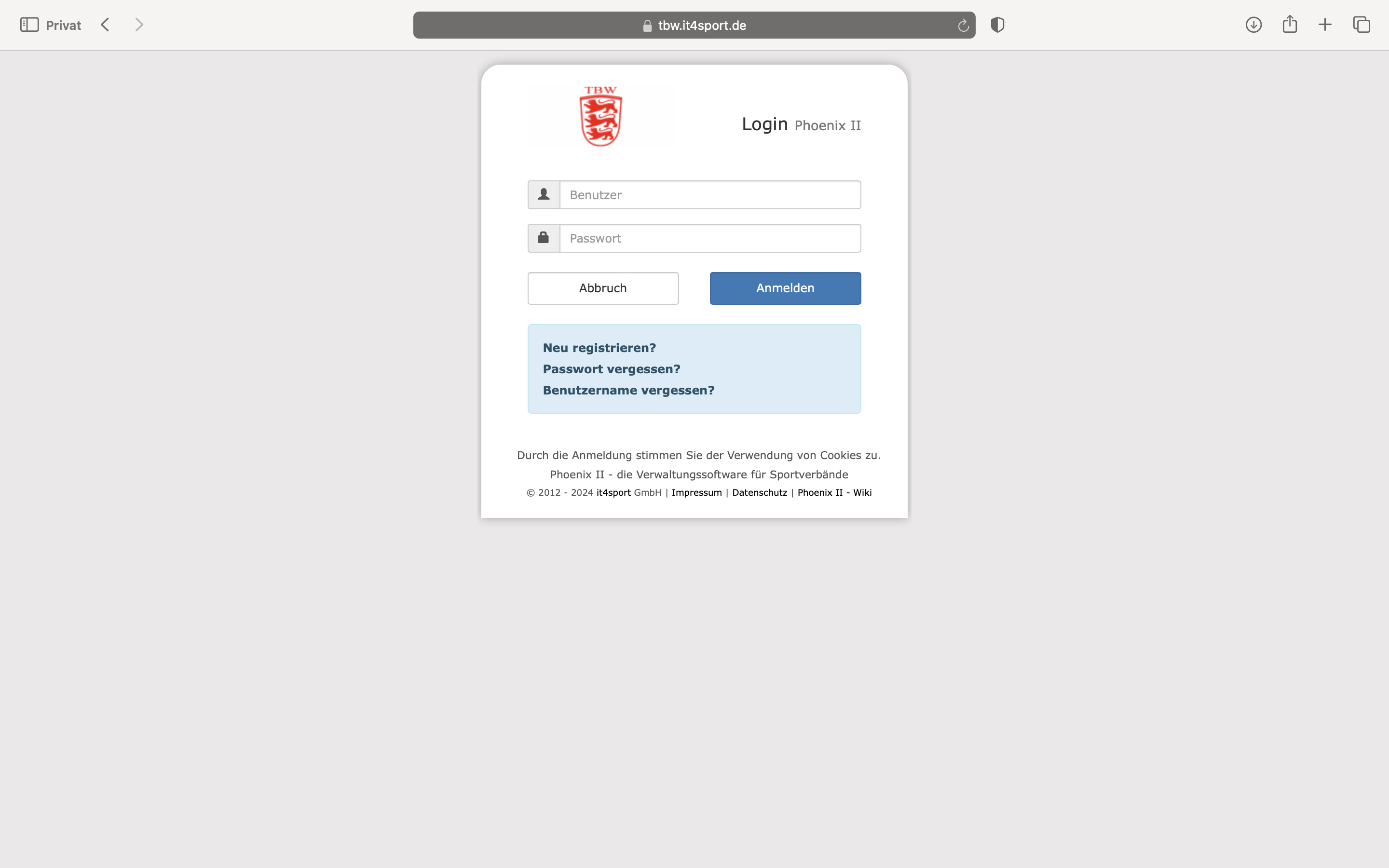 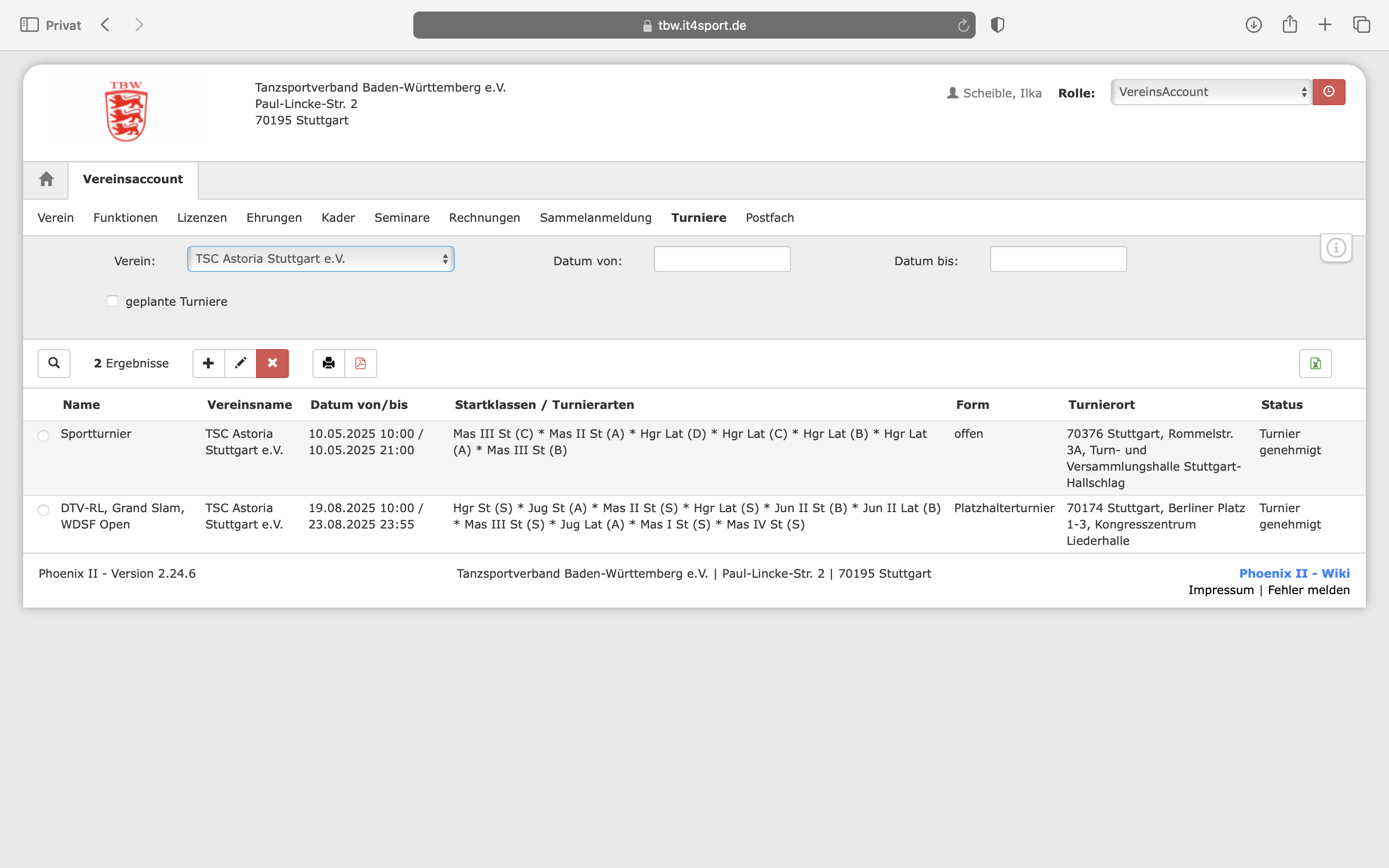 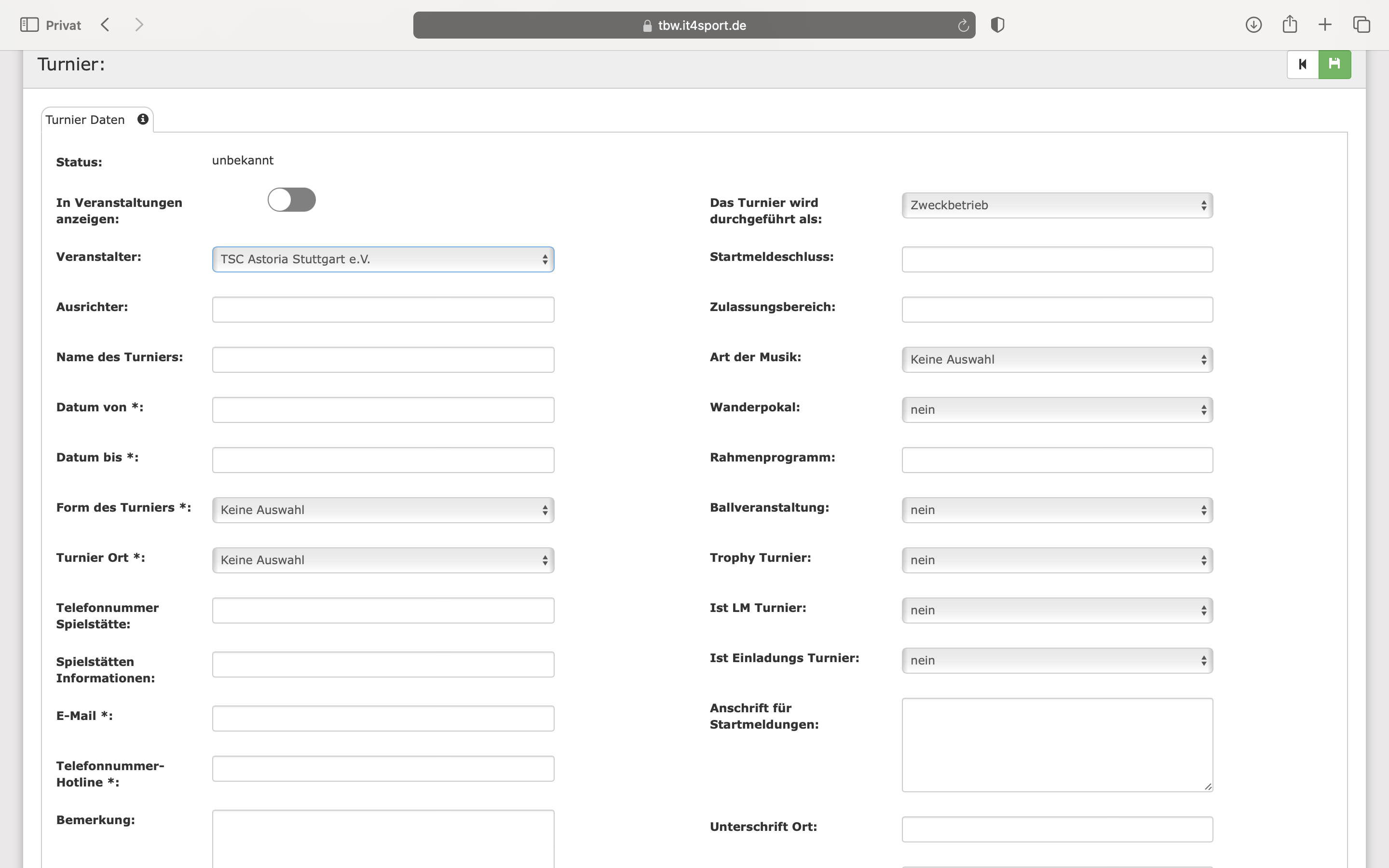 Vorgehen bisher:
1. Turniereingabe in Phoenix
2. Koordination der Turnierwünsche durch GST
3. Genehmigung durch GST
4. Turnieranmeldung an DTV
5. Genehmigung durch DTV
6. Einteilung WR durch ZWE
Vorgehen ab 01.08.24:
1. Turnierwunsch in ESV eingeben 
	(Turnierplan TBW für 2026 wird voraussichtlich wieder Ende Mai 2025 	als Eingabetermin haben)
	wichtig: jeder Tag ein Termin Leider ist das so in ESV nicht sinnvoll, daher ein 	Turnierwochenende  = ein Termin.
	Wir lassen uns etwas einfallen, um die Termine für den TBW bzw. ZWE besser  	aufzuteilen.
2. Genehmigung/Änderungsanfrage durch TBW/NTV
3. Genehmigung/Änderungsanfrage durch DTV 
	(keine PDF mehr nötig!)
4. Übertragung der Daten in Phoenix
5. Einteilung der WR durch ZWE
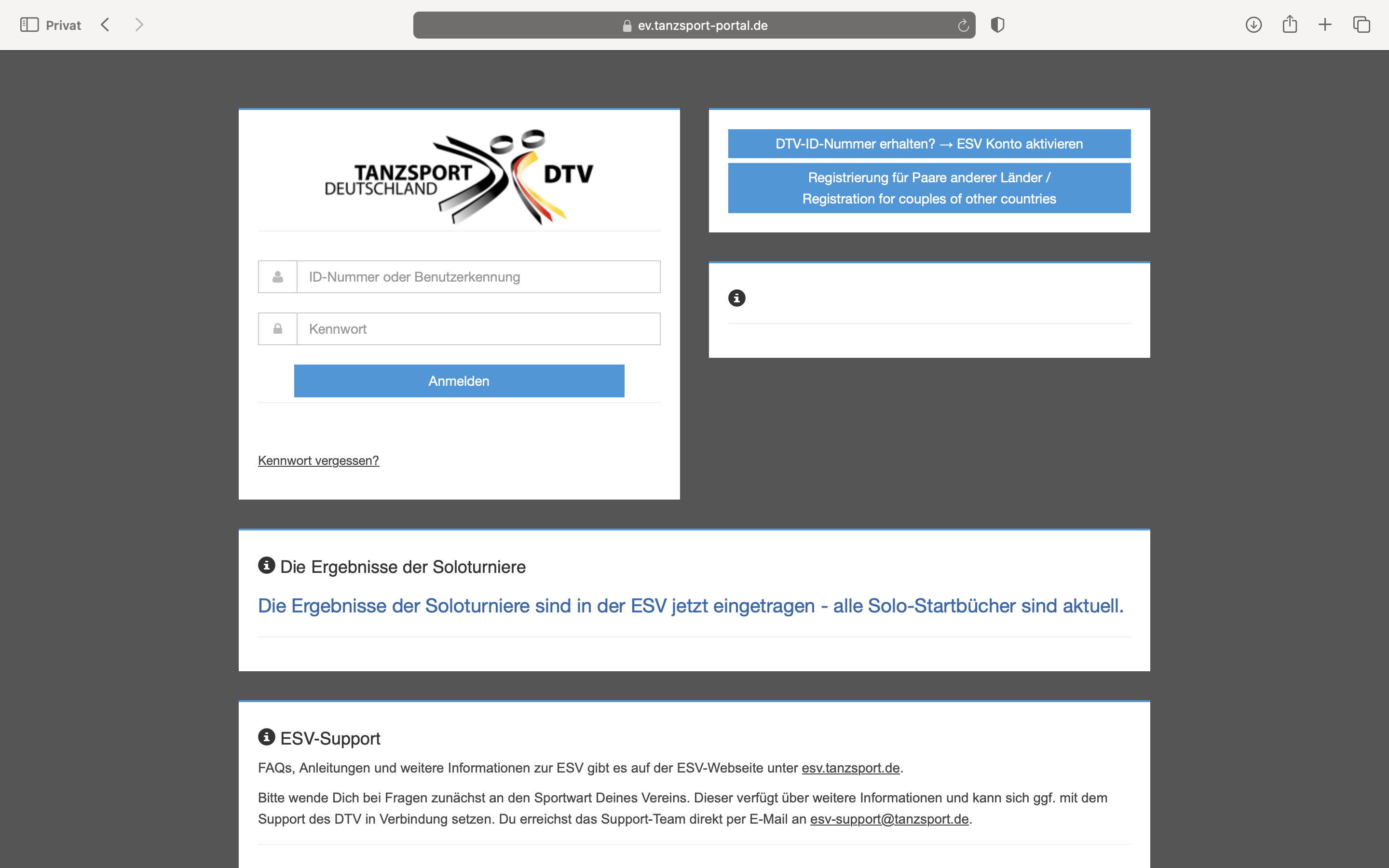 Fremde Vereine
Anlage durch LTV mit entsprechender Bemerkung (Vereinsname, Rechnungsanschrift etc.)
Die Einsicht durch andere LTVs ist im Moment nicht möglich.
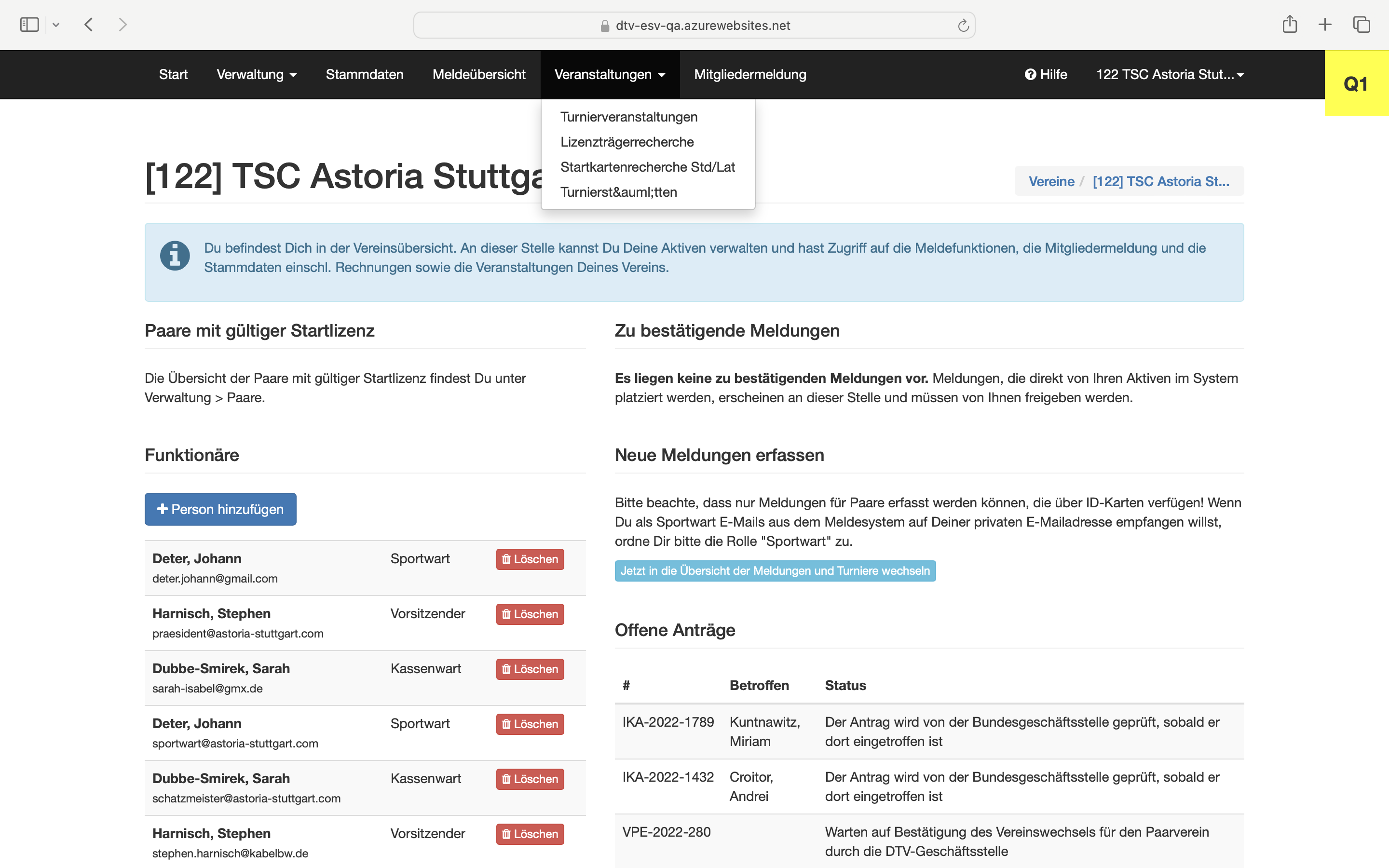 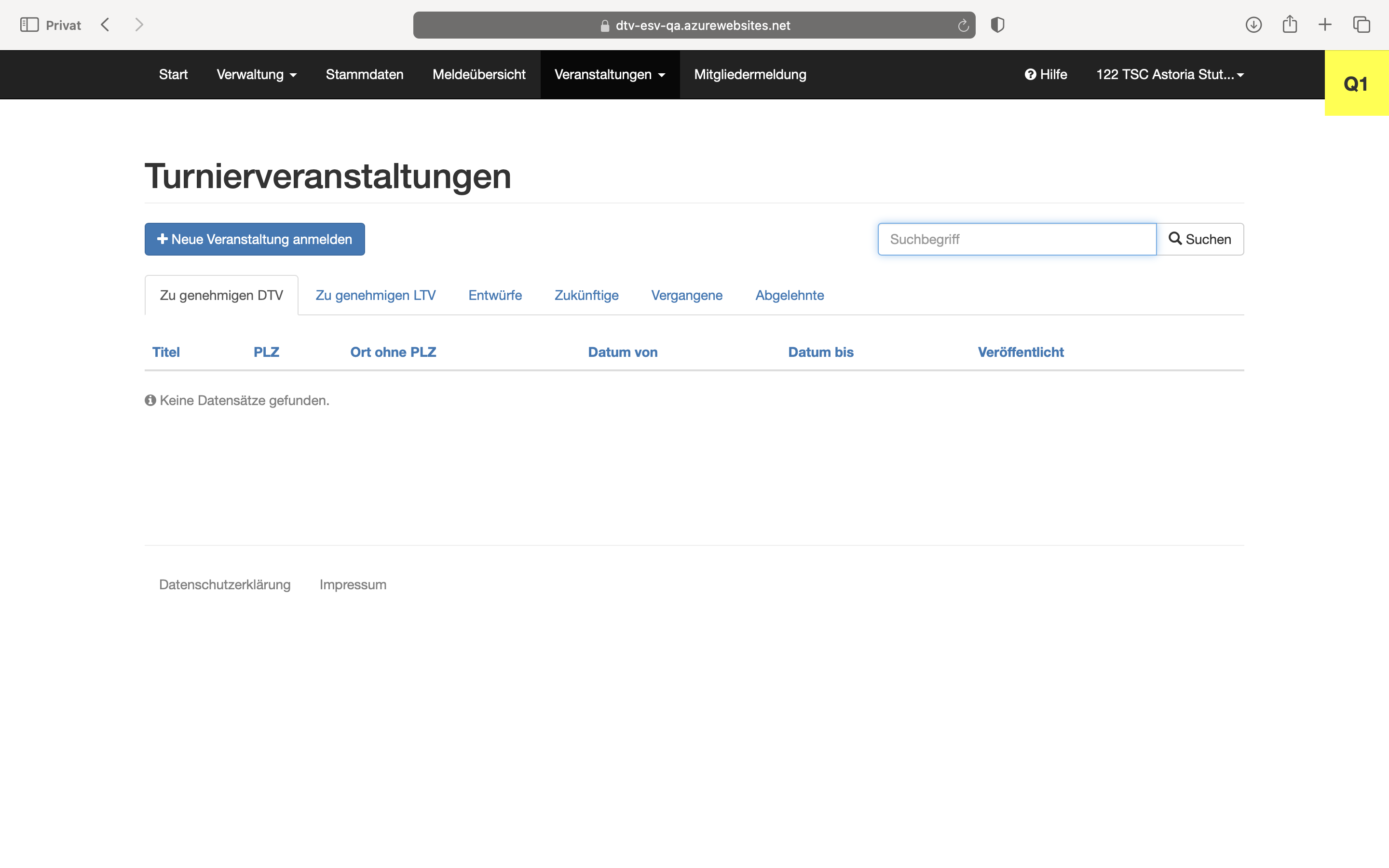 Sollte ab 01.08. zu sehen sein.
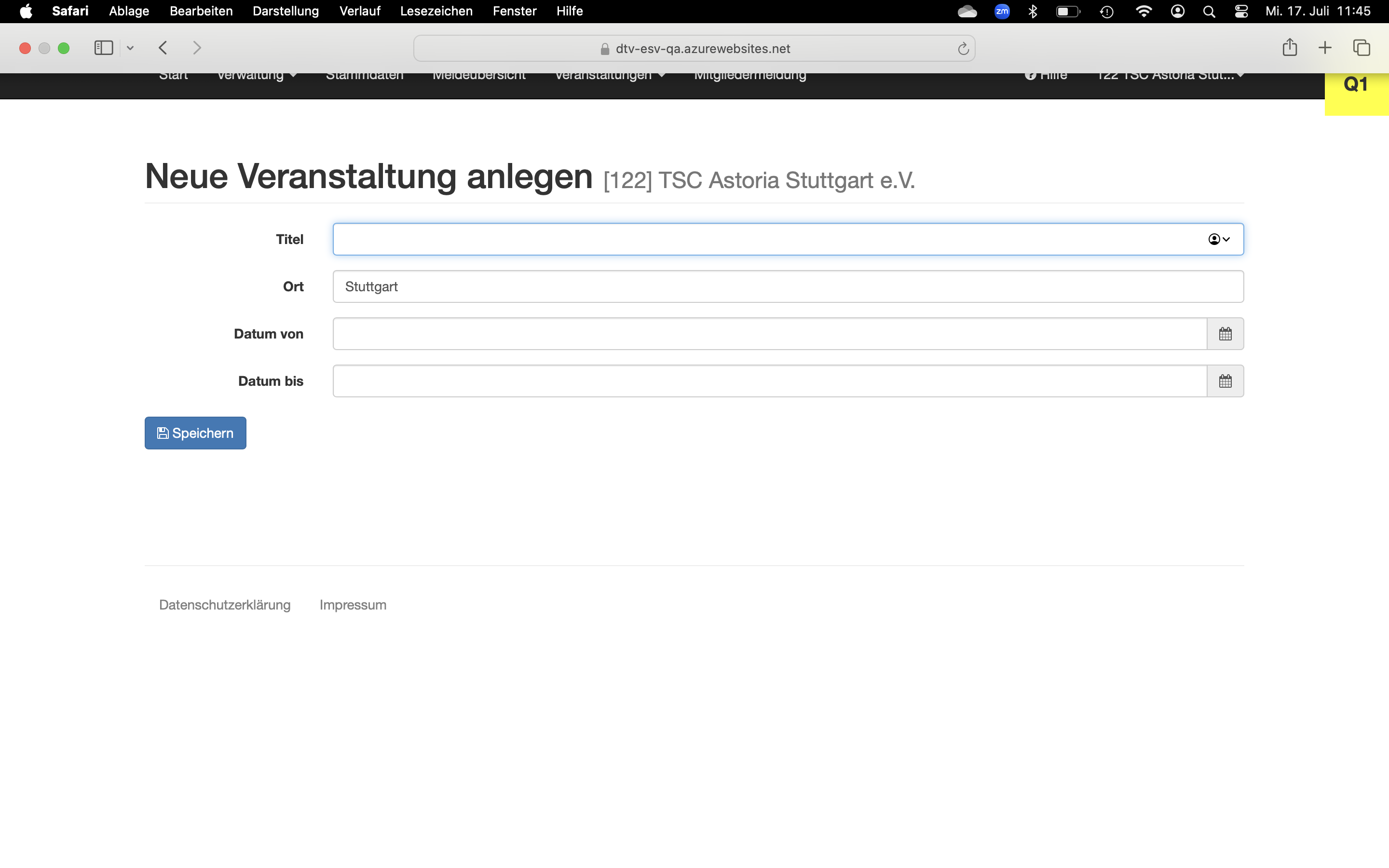 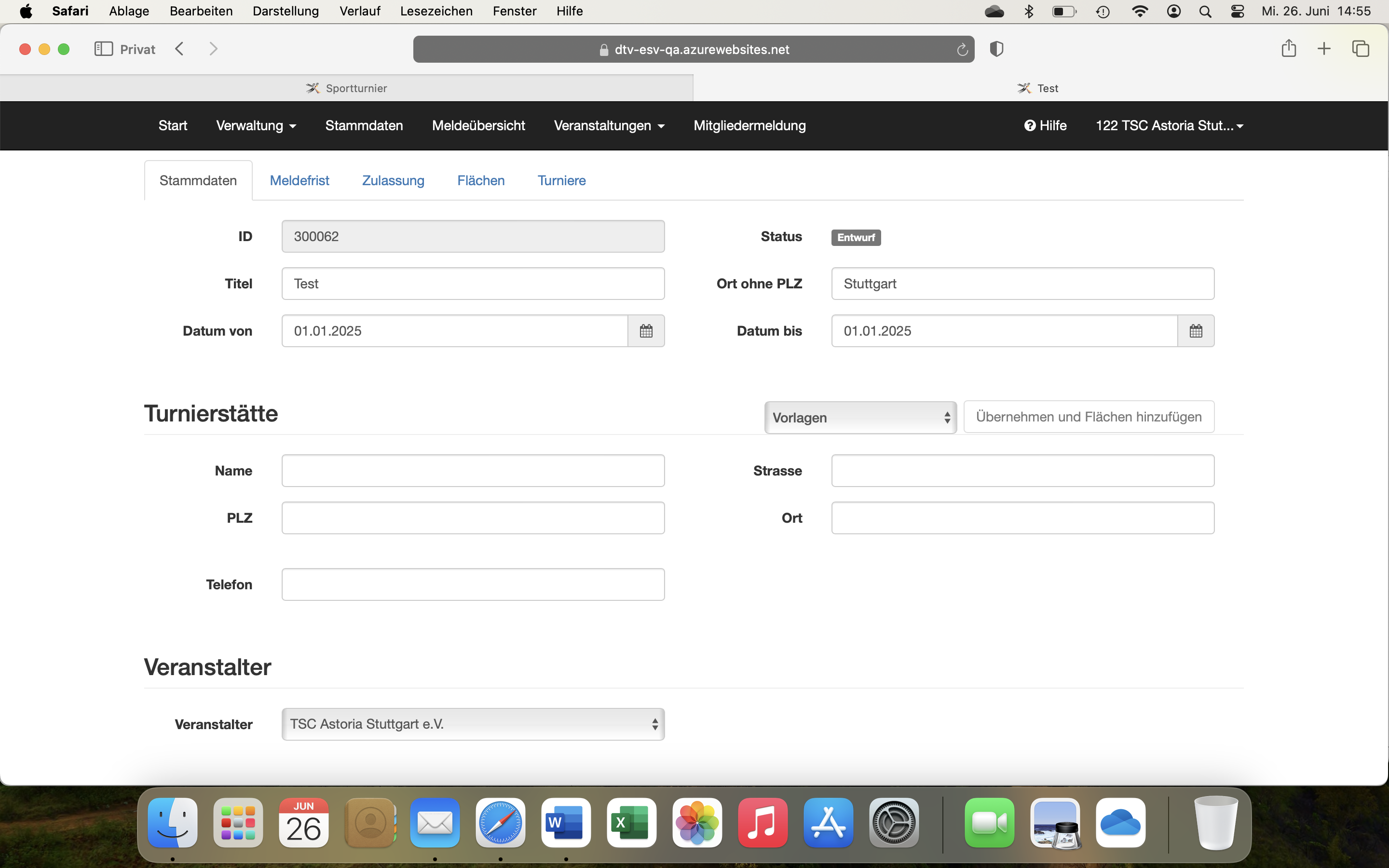 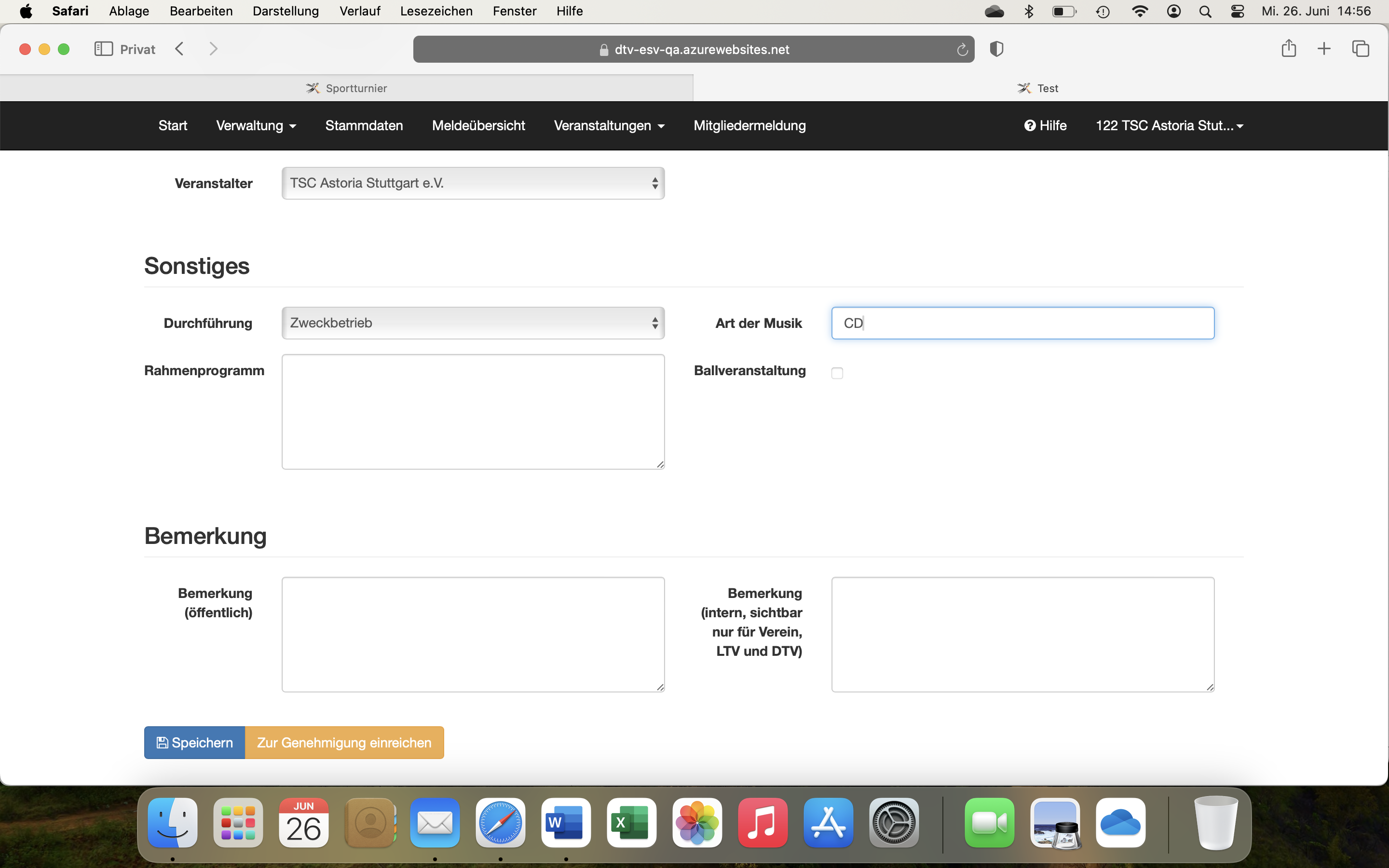 Bemerkungen
Wunschwertungsrichter unter interne Bemerkungen
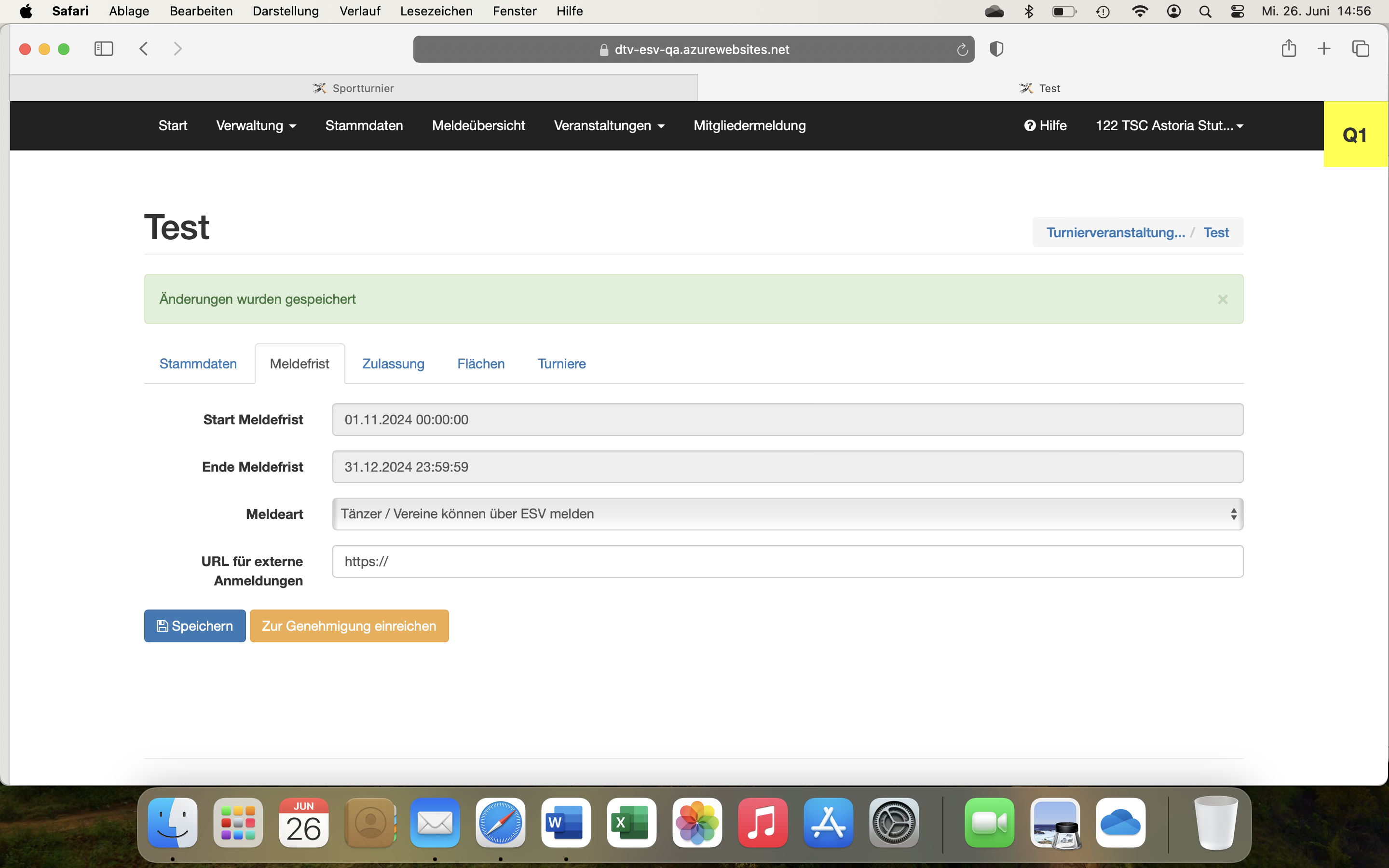 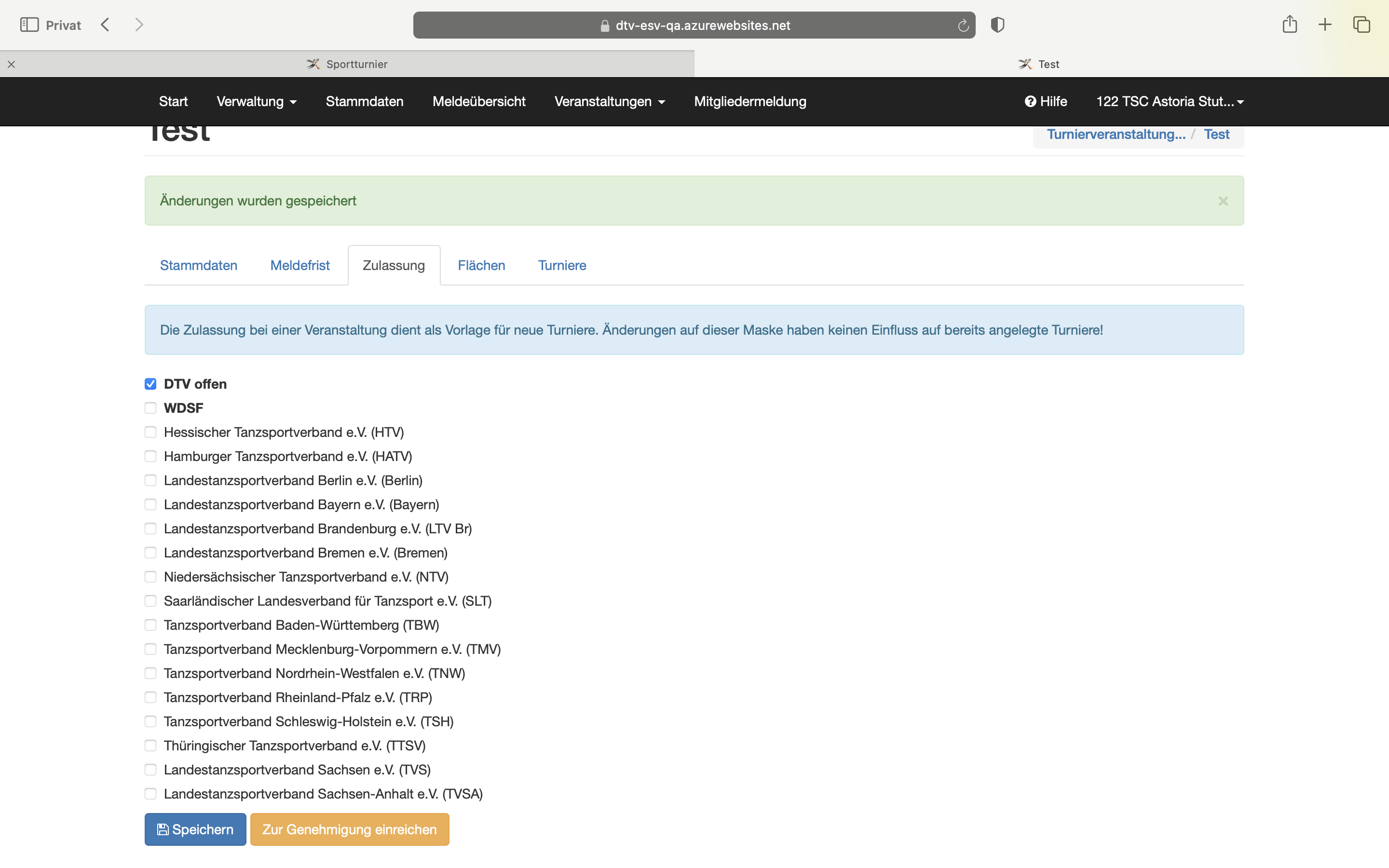 Mehrere Haken möglich:
z.B. offen und TBW für Kombination normales Turnier und LM
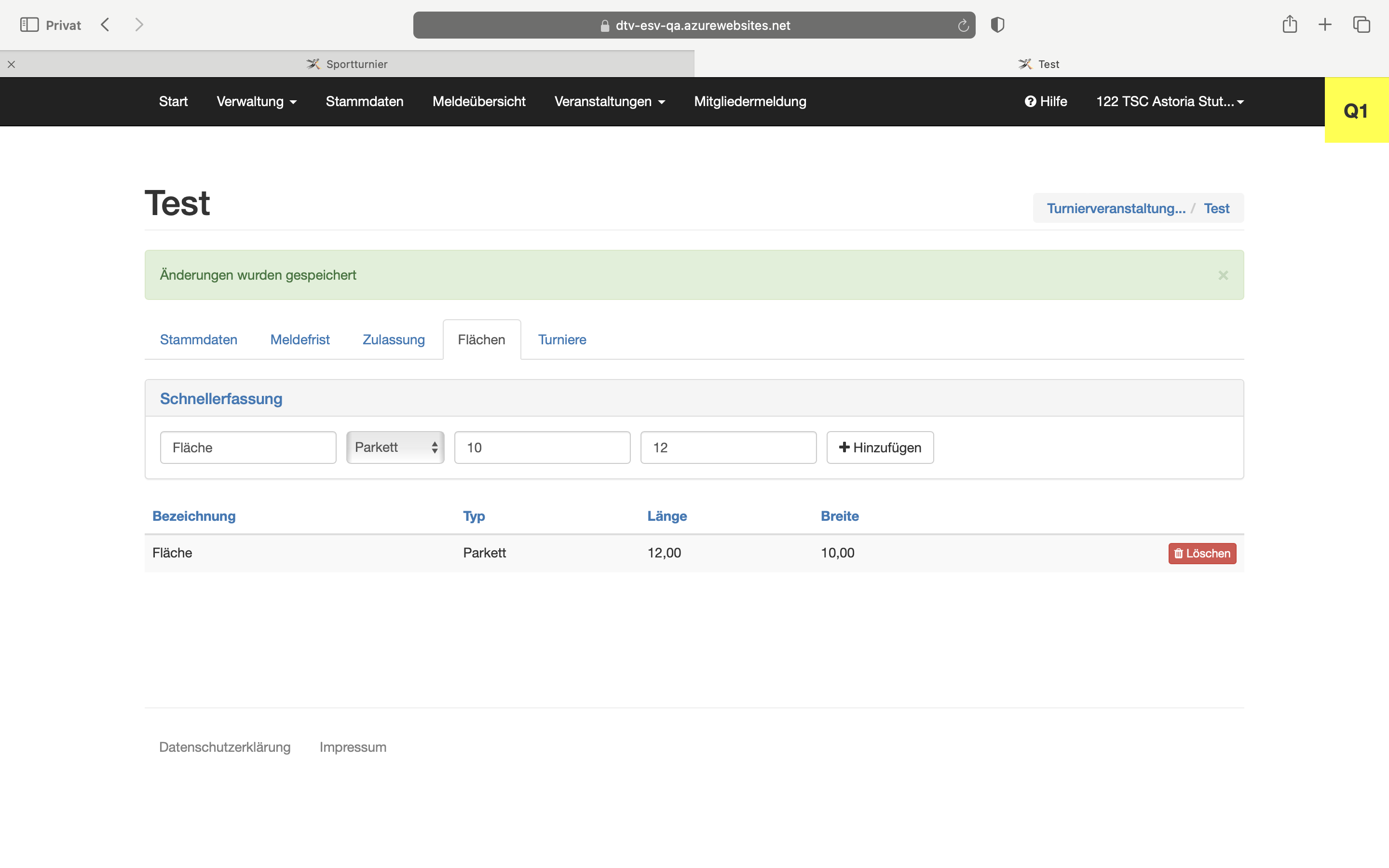 Eingabe einzelne Turniere
Leider ist das Hochladen einer Datei mit den Startgruppen/-klassen nicht vorgesehen.
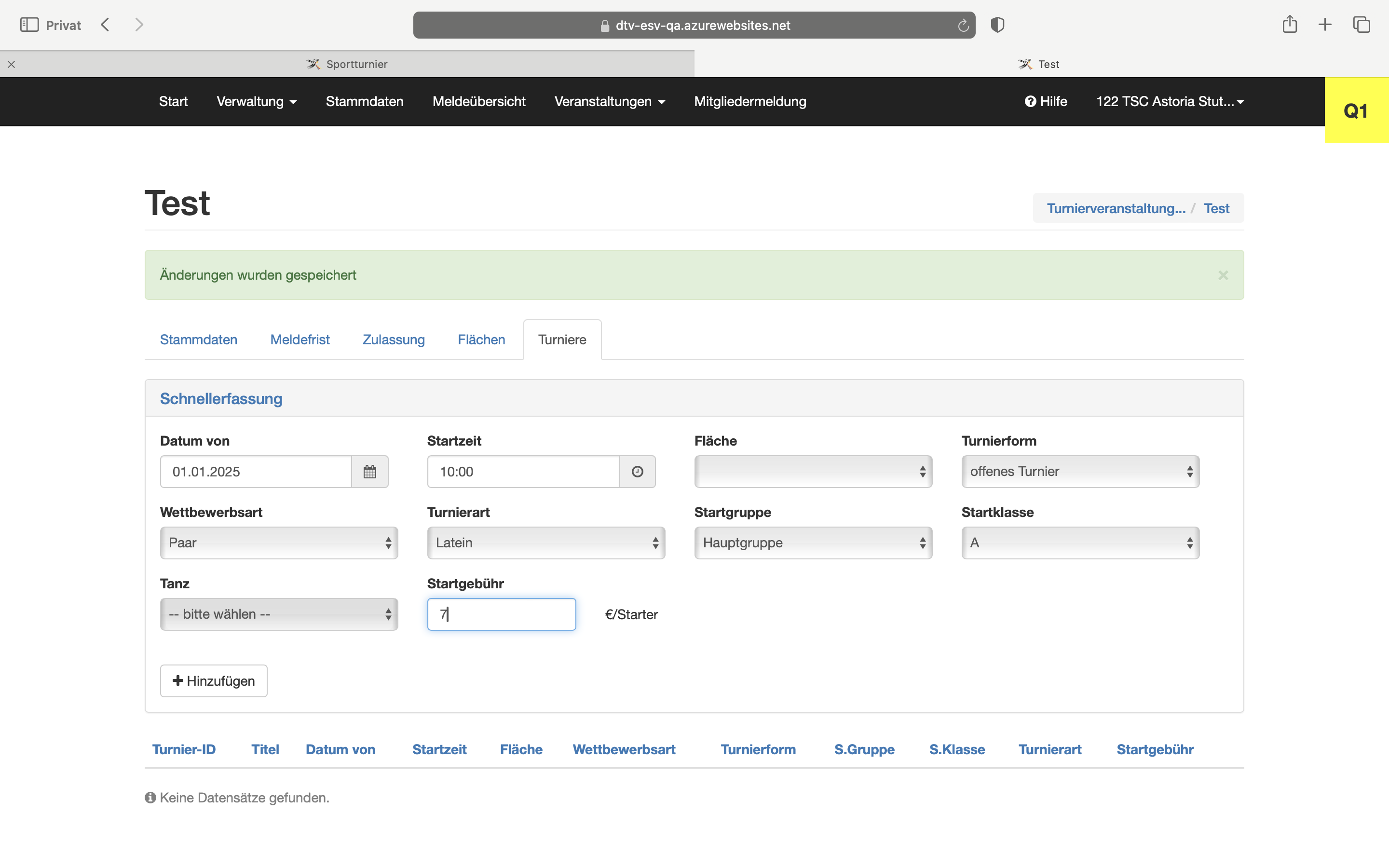 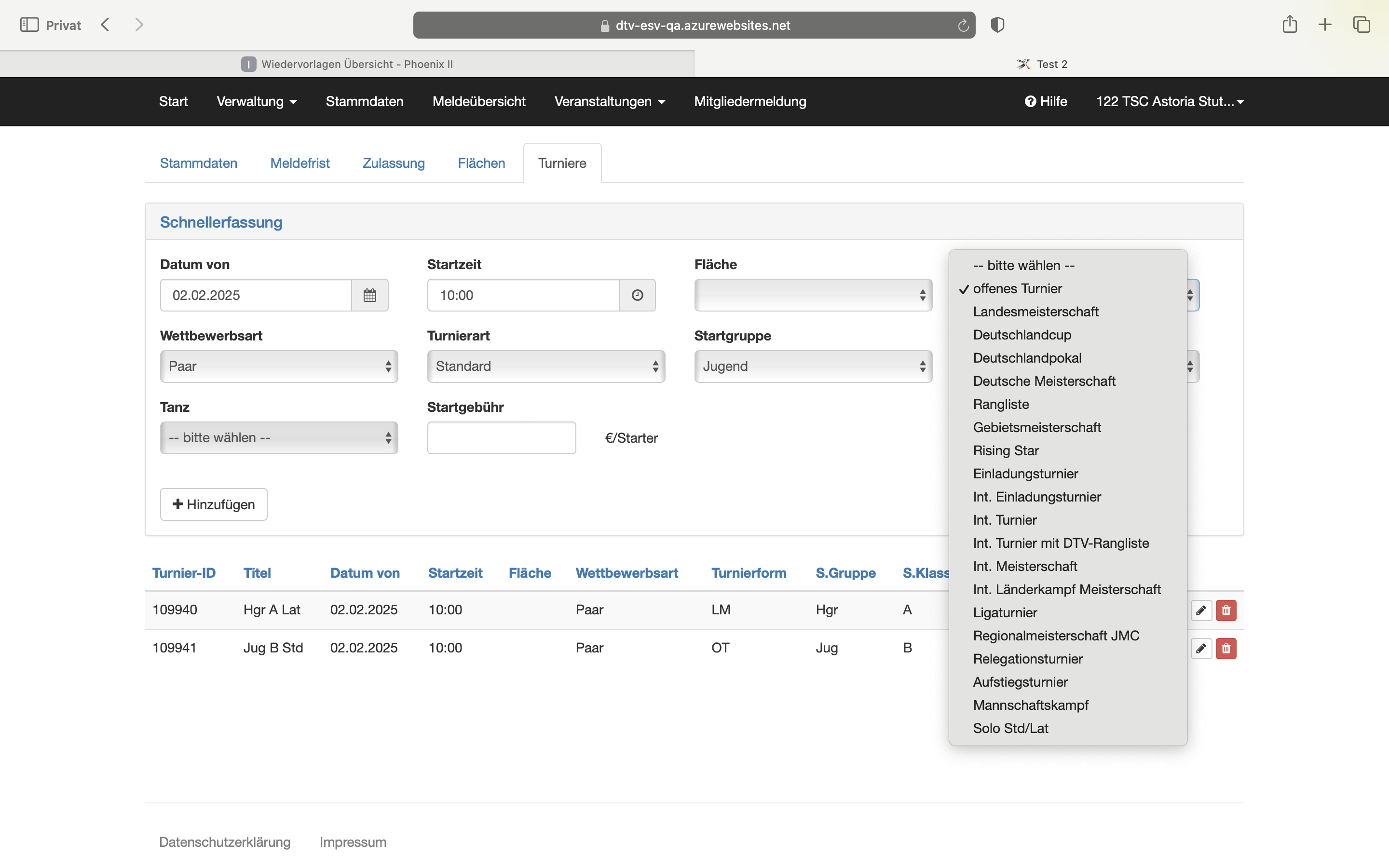 Kann für jedes Turnier bzw. Klasse einzeln ausgewählt werden: z.B. 1 Turnier LM, anderes Turnier offen
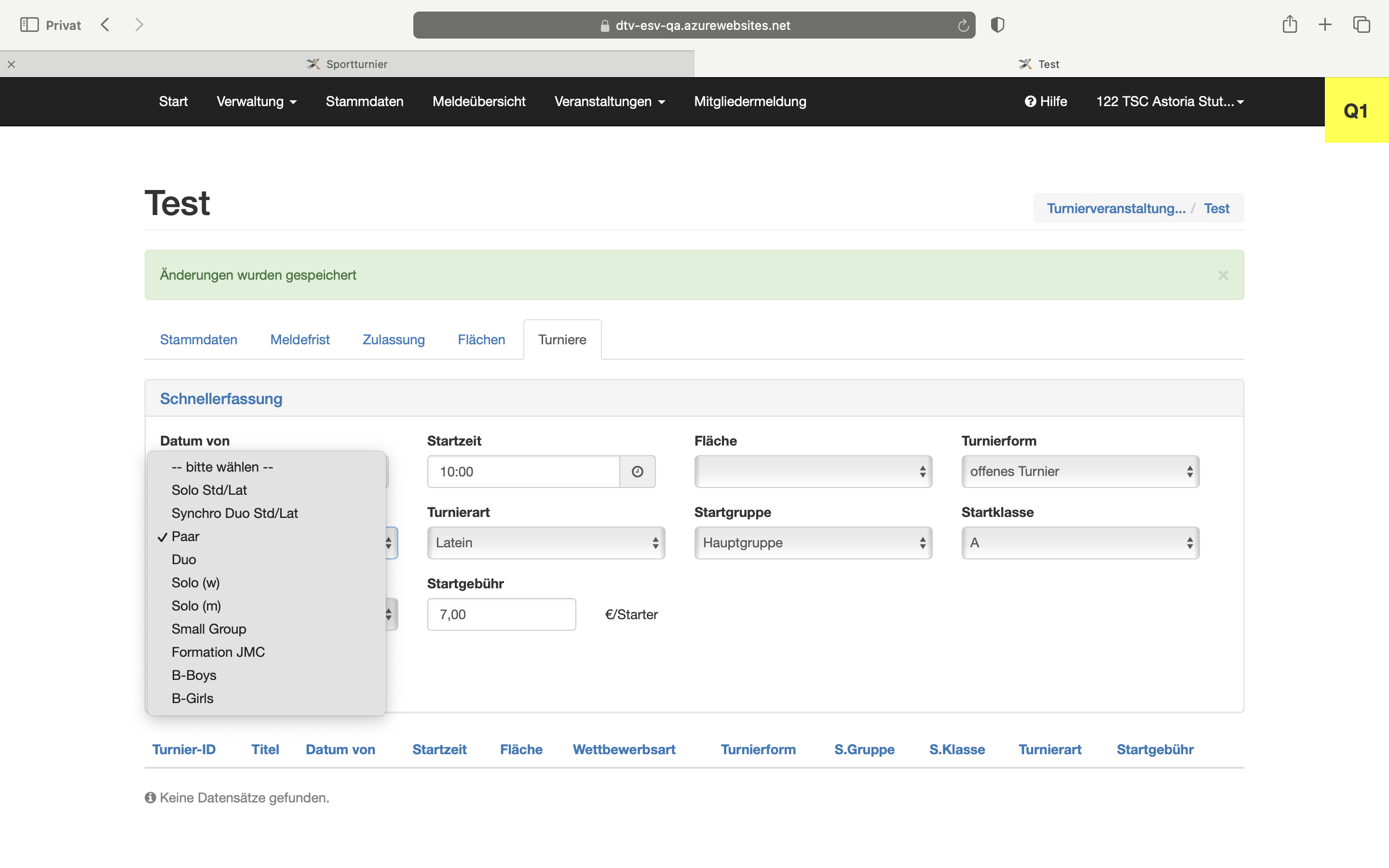 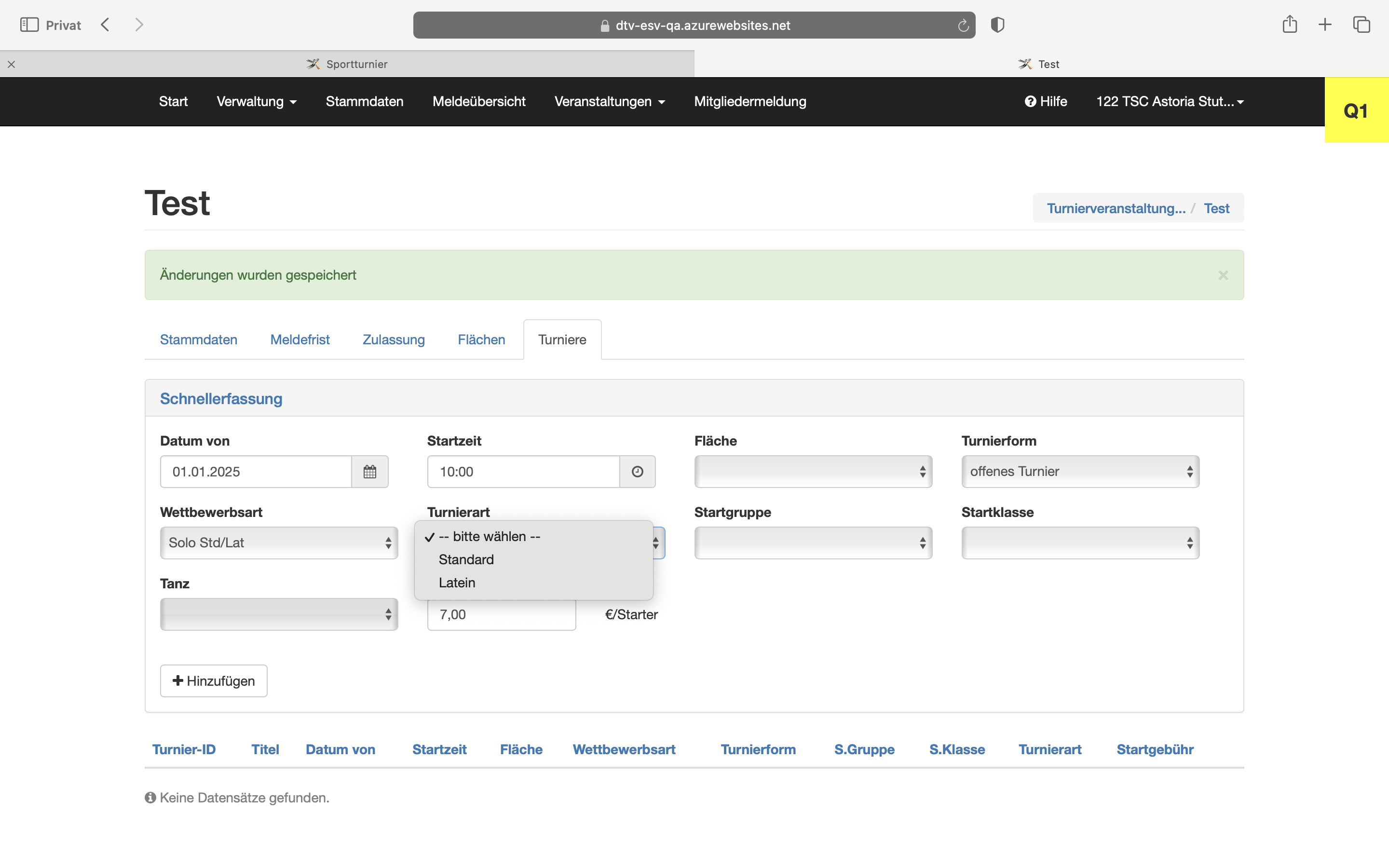 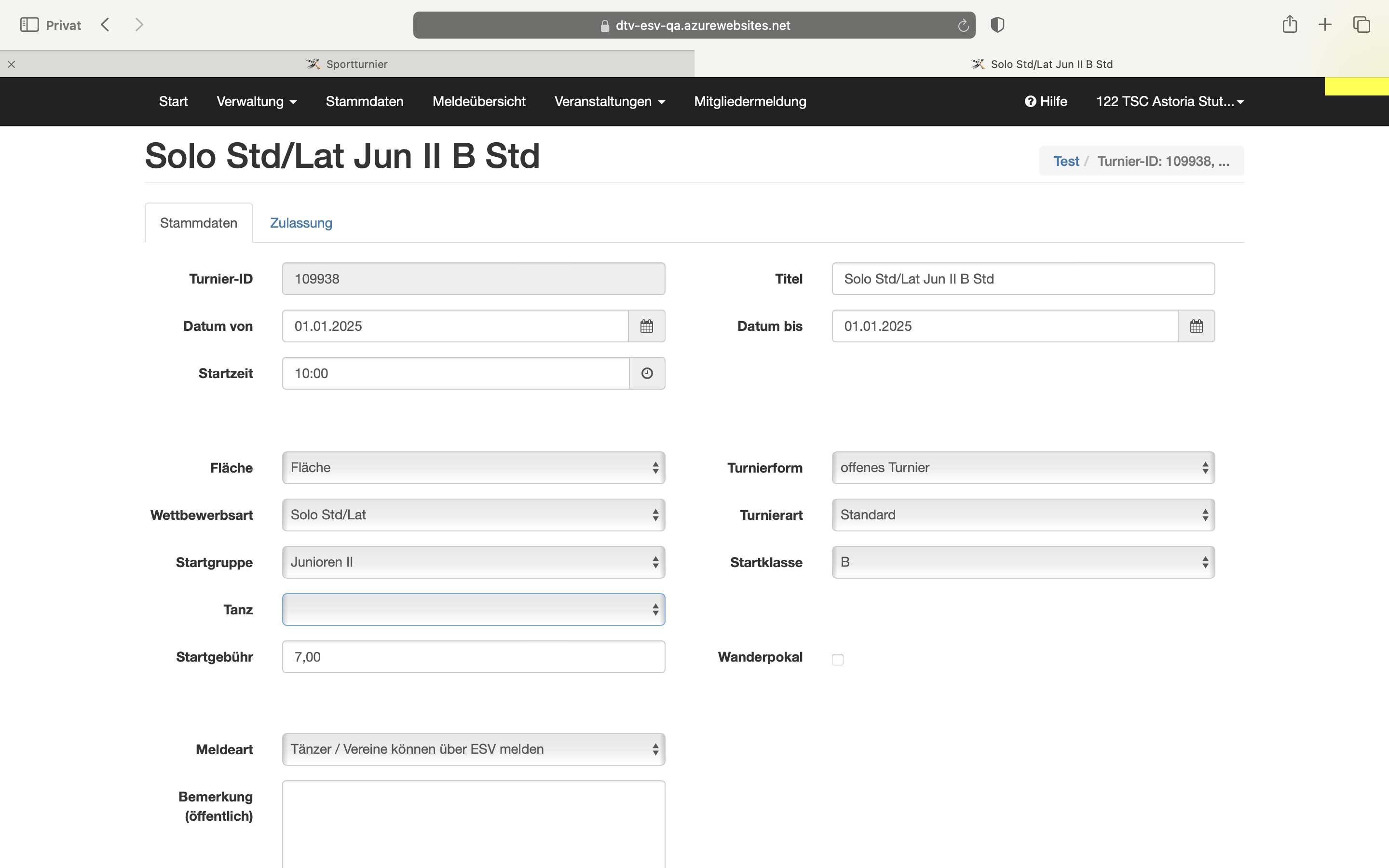 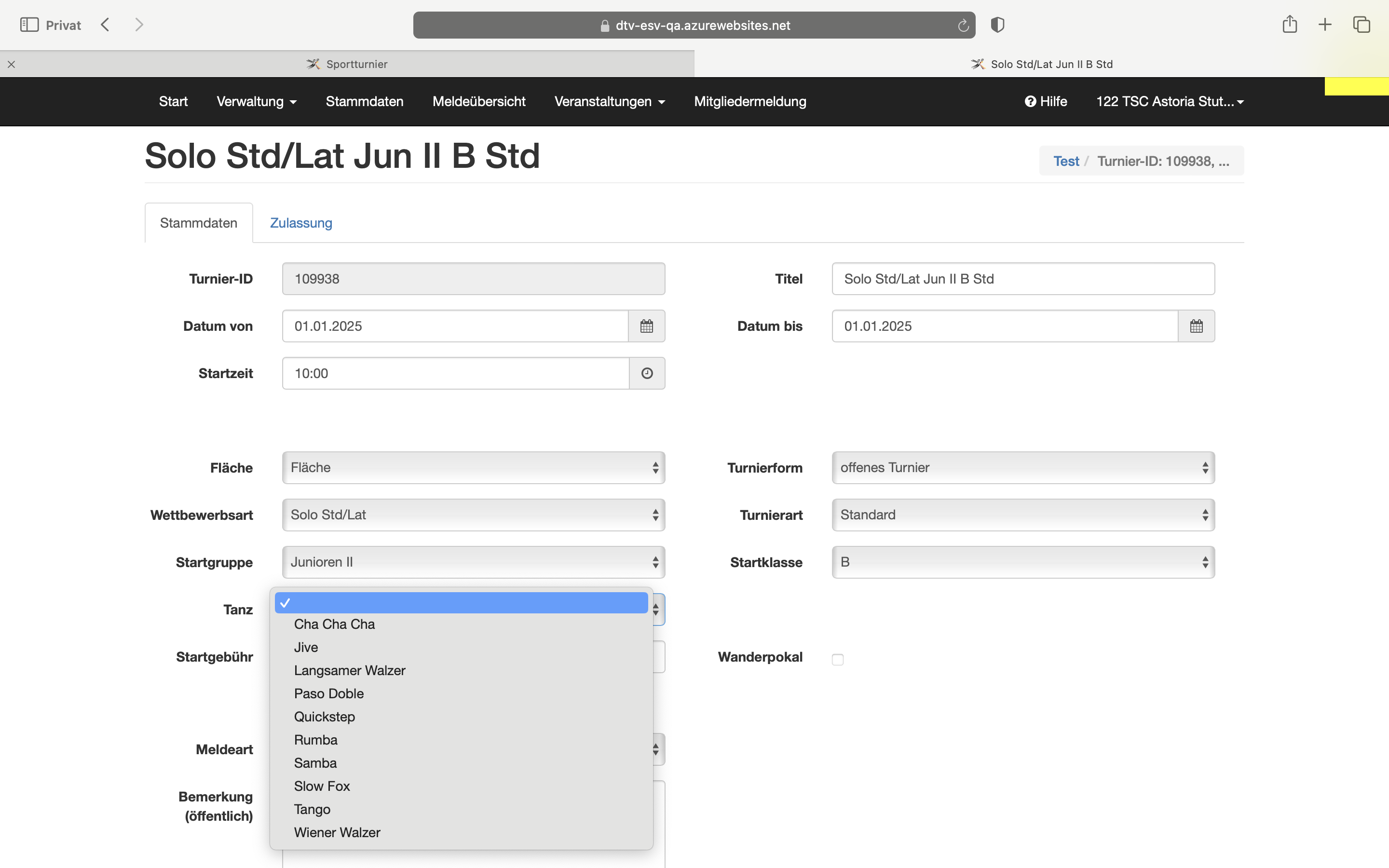 Für die Klassen in denen Einzeltänze möglich sind.
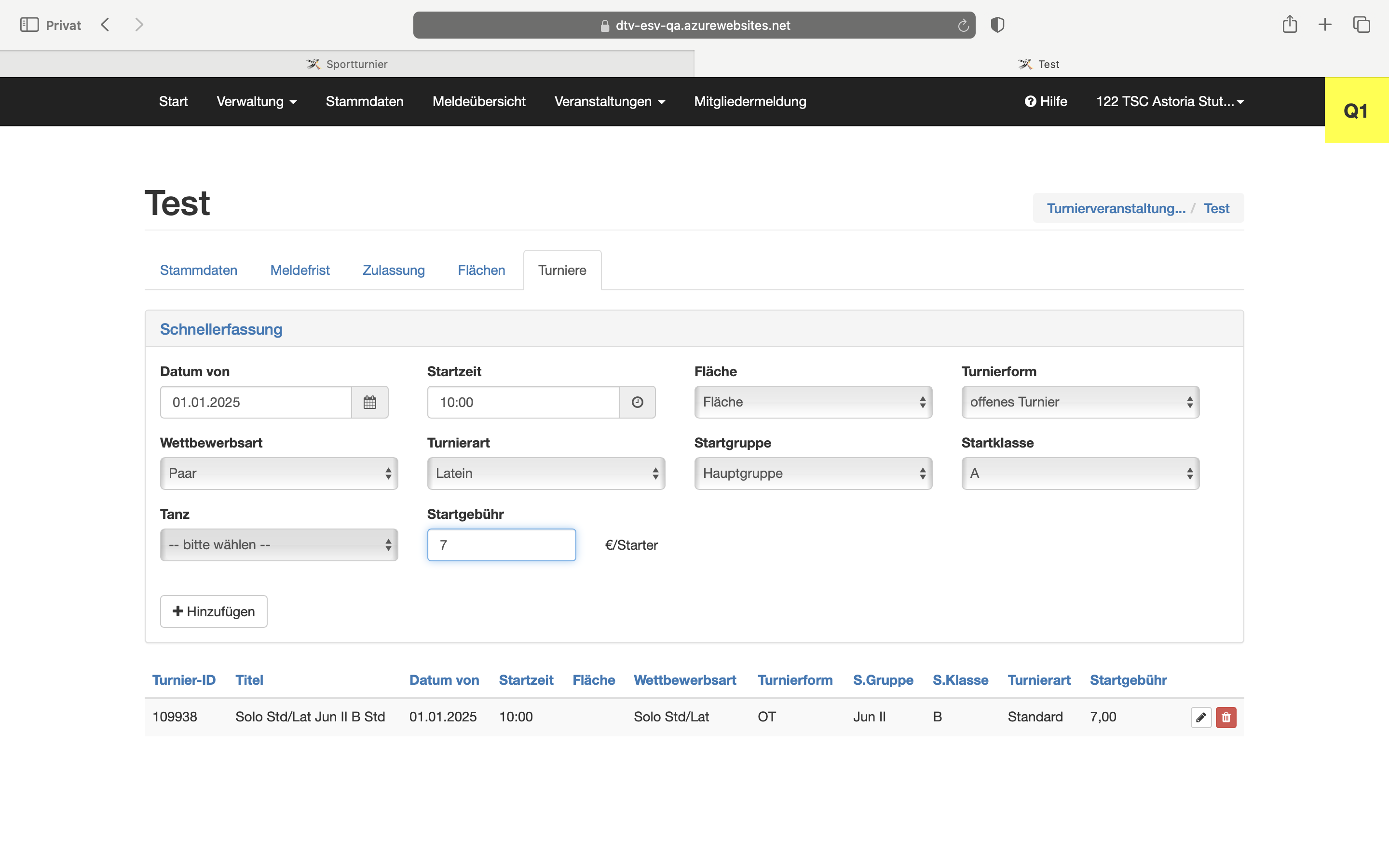 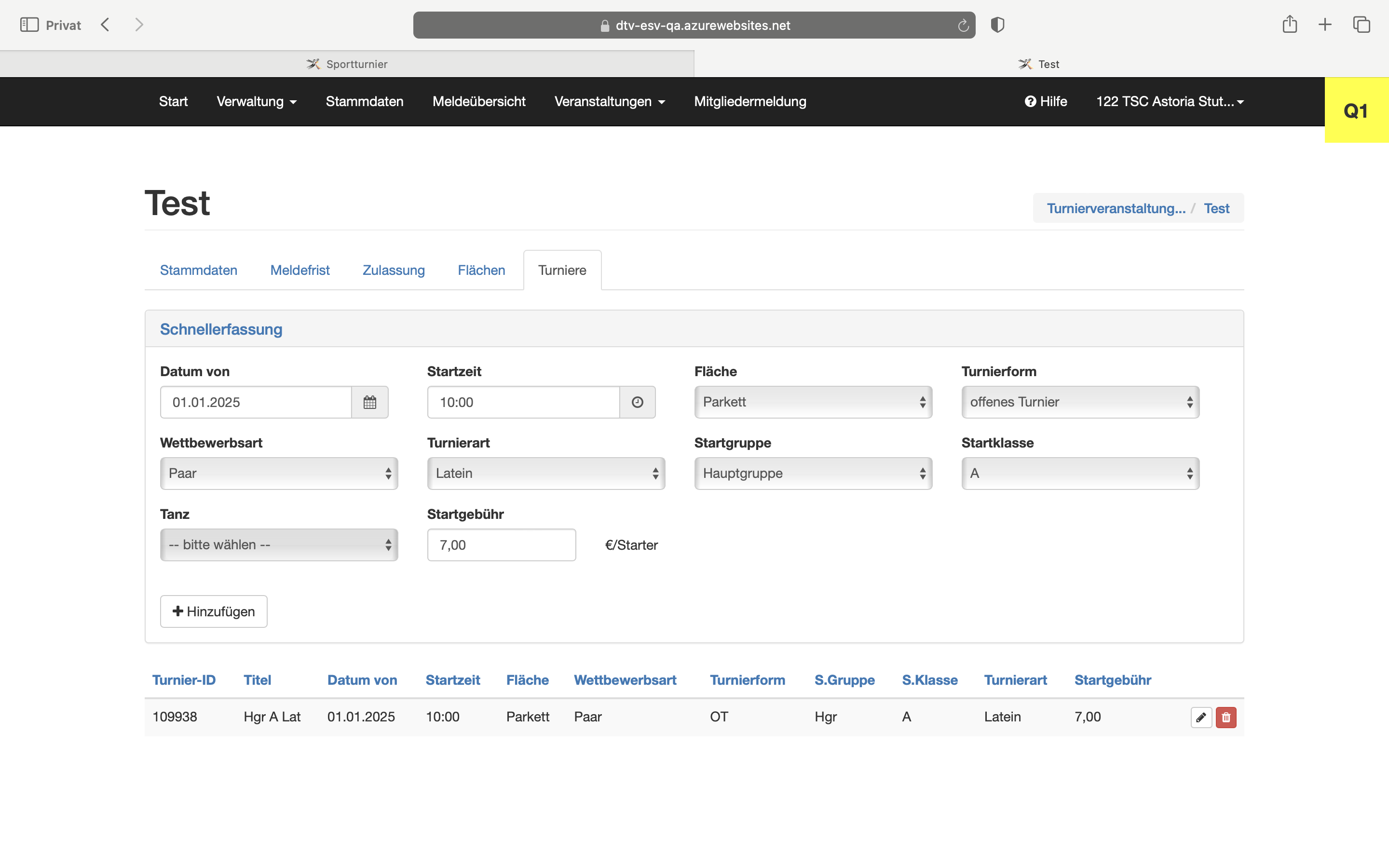 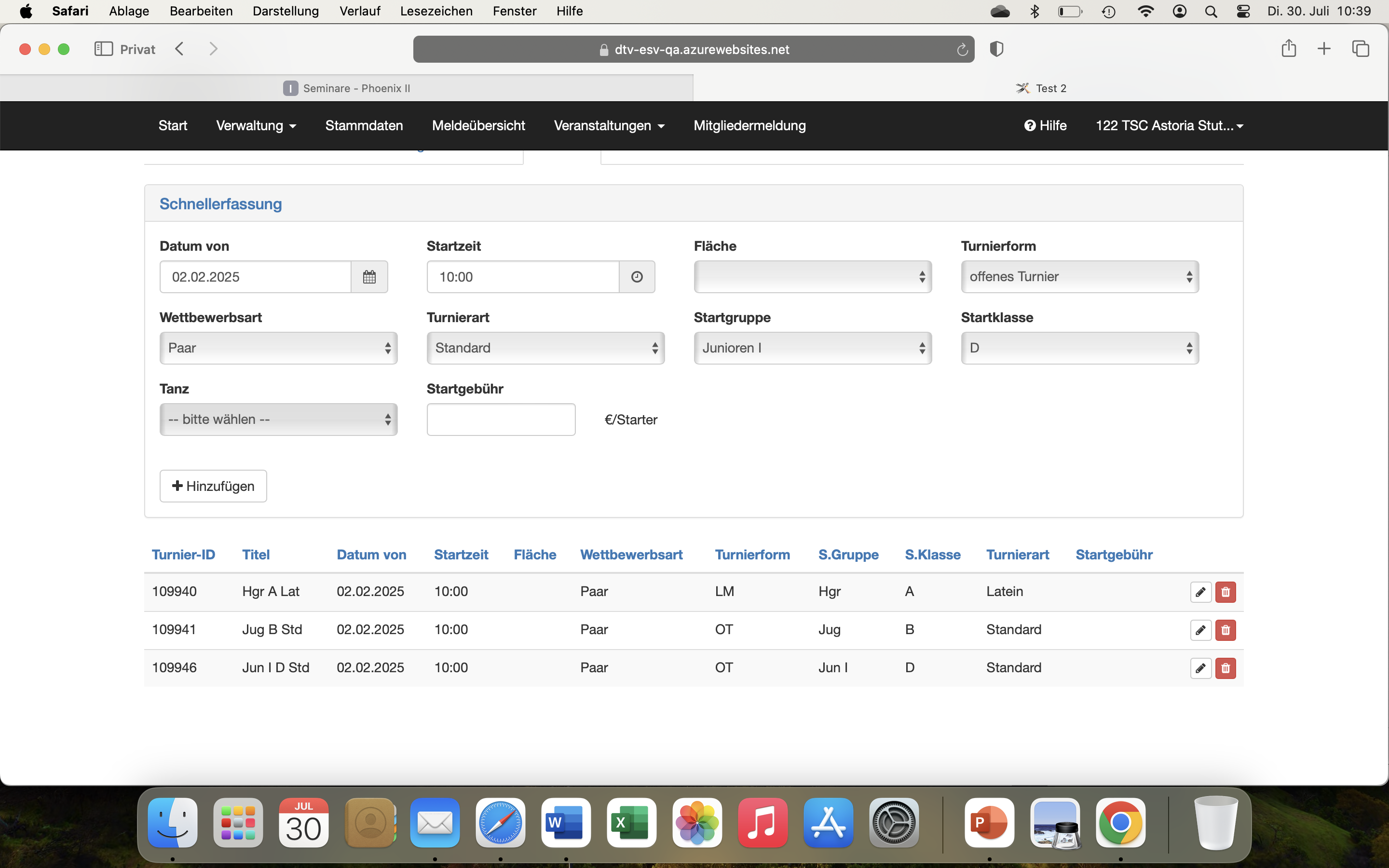 Daten bleiben stehen: Erleichterung bei mehreren Startklassen in einer Startgruppe
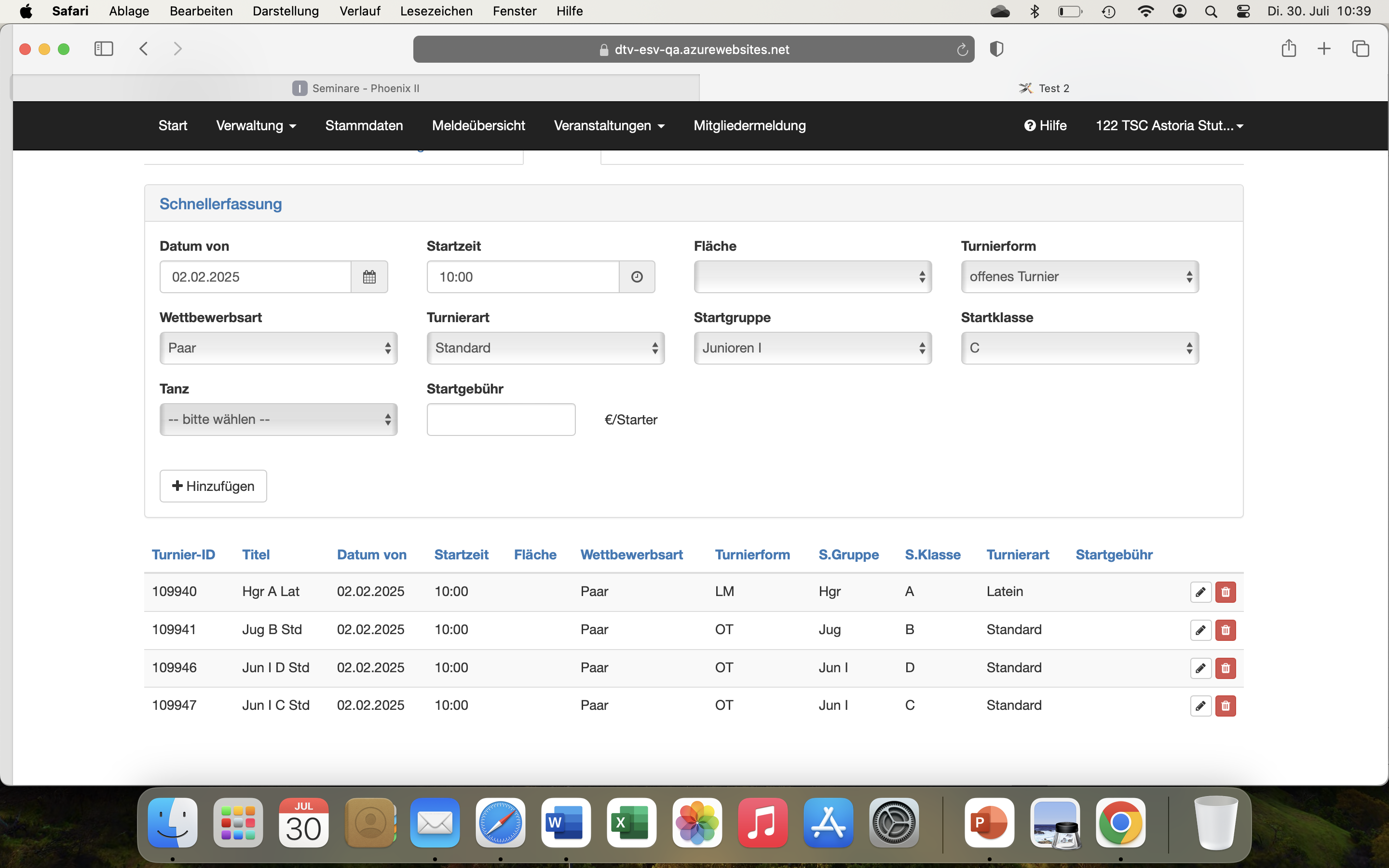 z.B. musste hier nur von D auf  C geändert werden
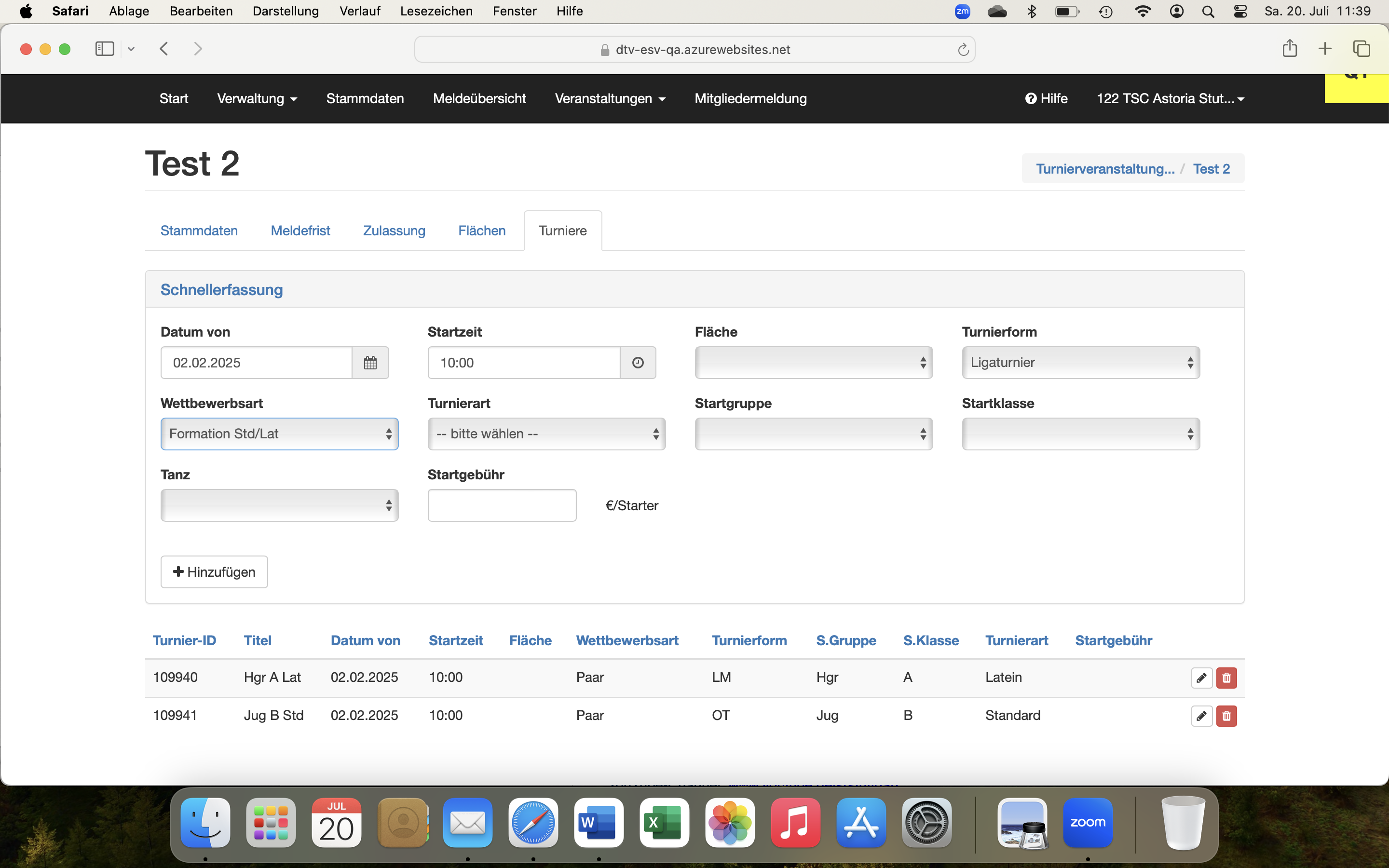 Formation muss hier ausgewählt werden
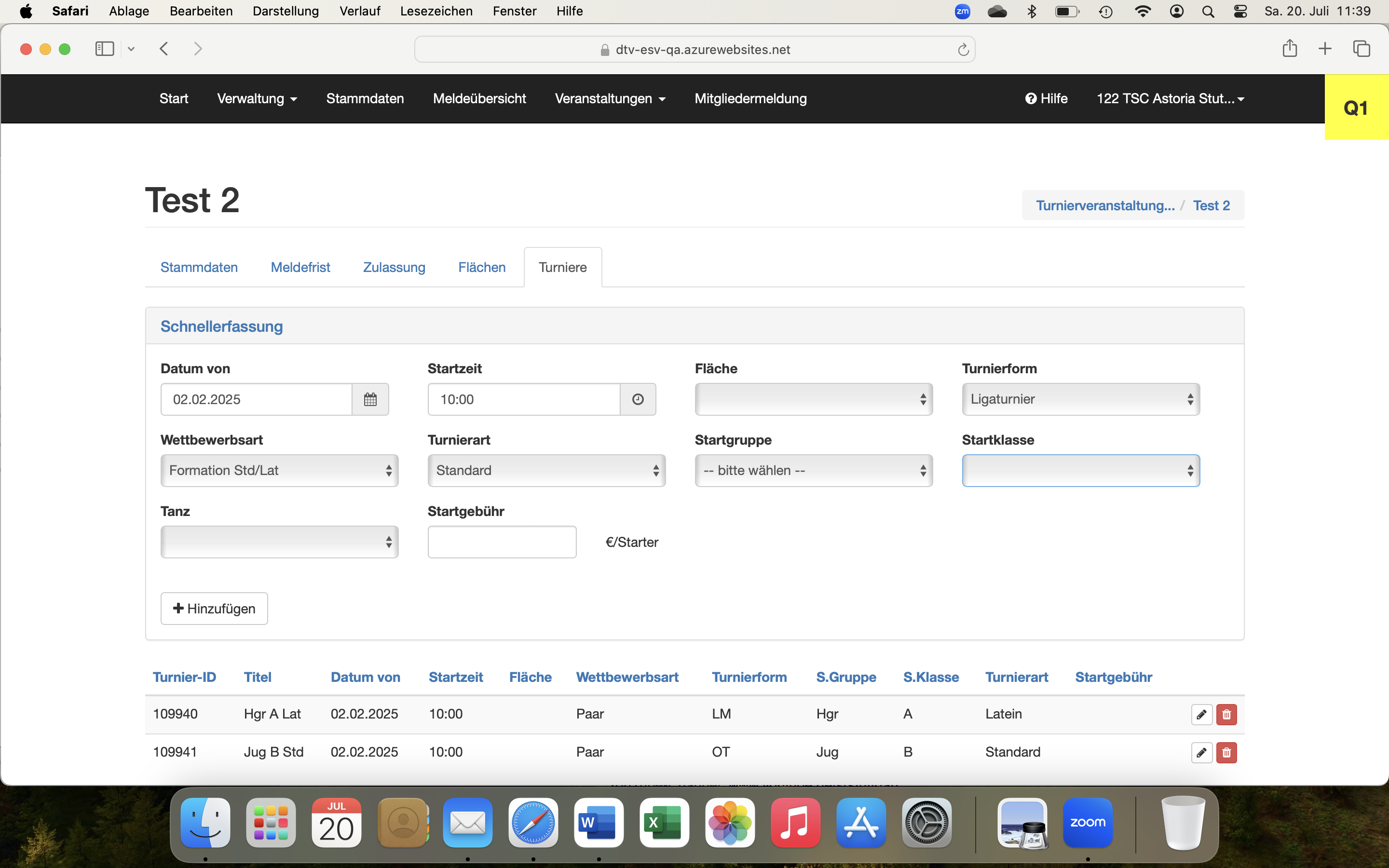 DTV führt Masters evtl. schon wieder unter Senioren
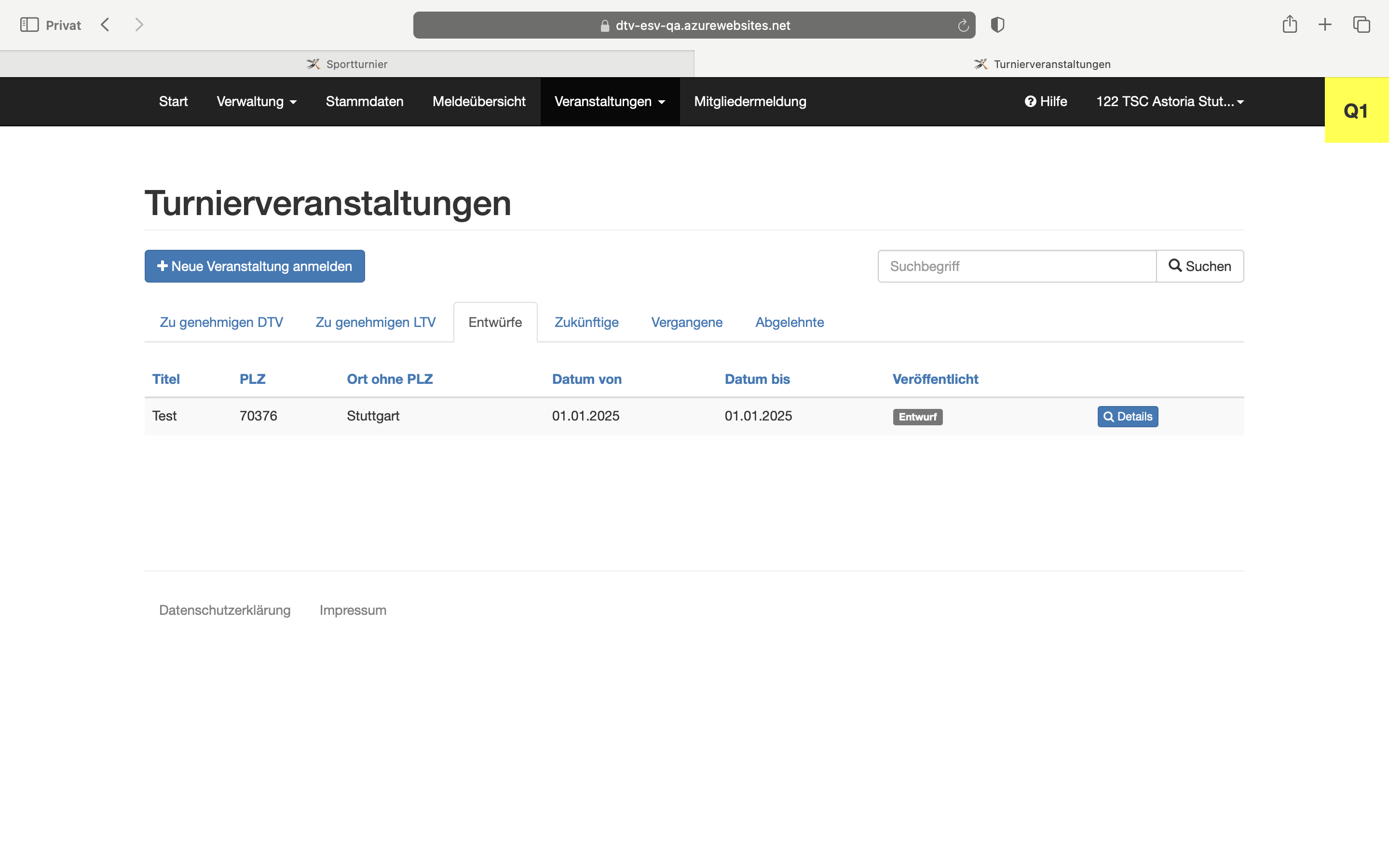 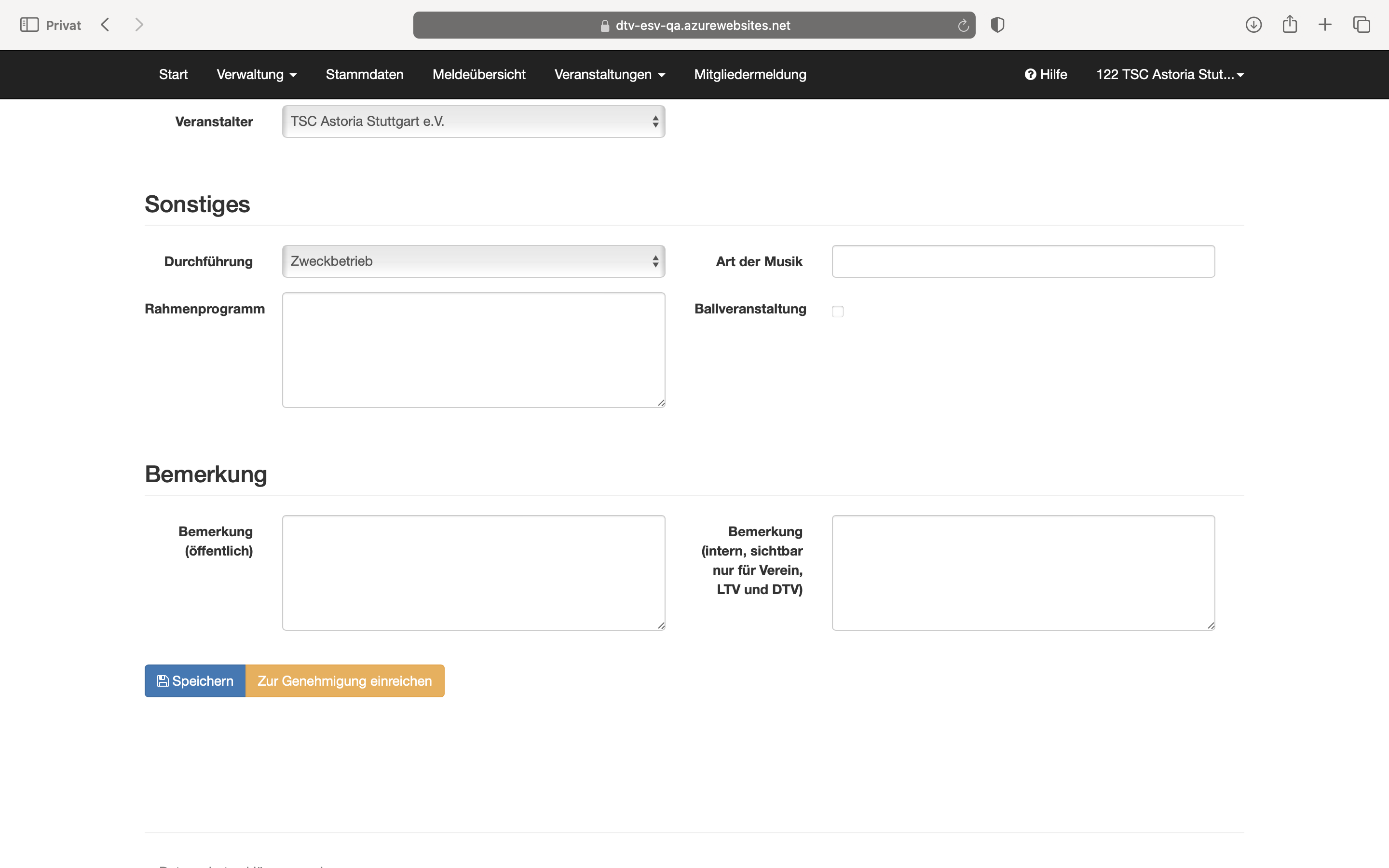 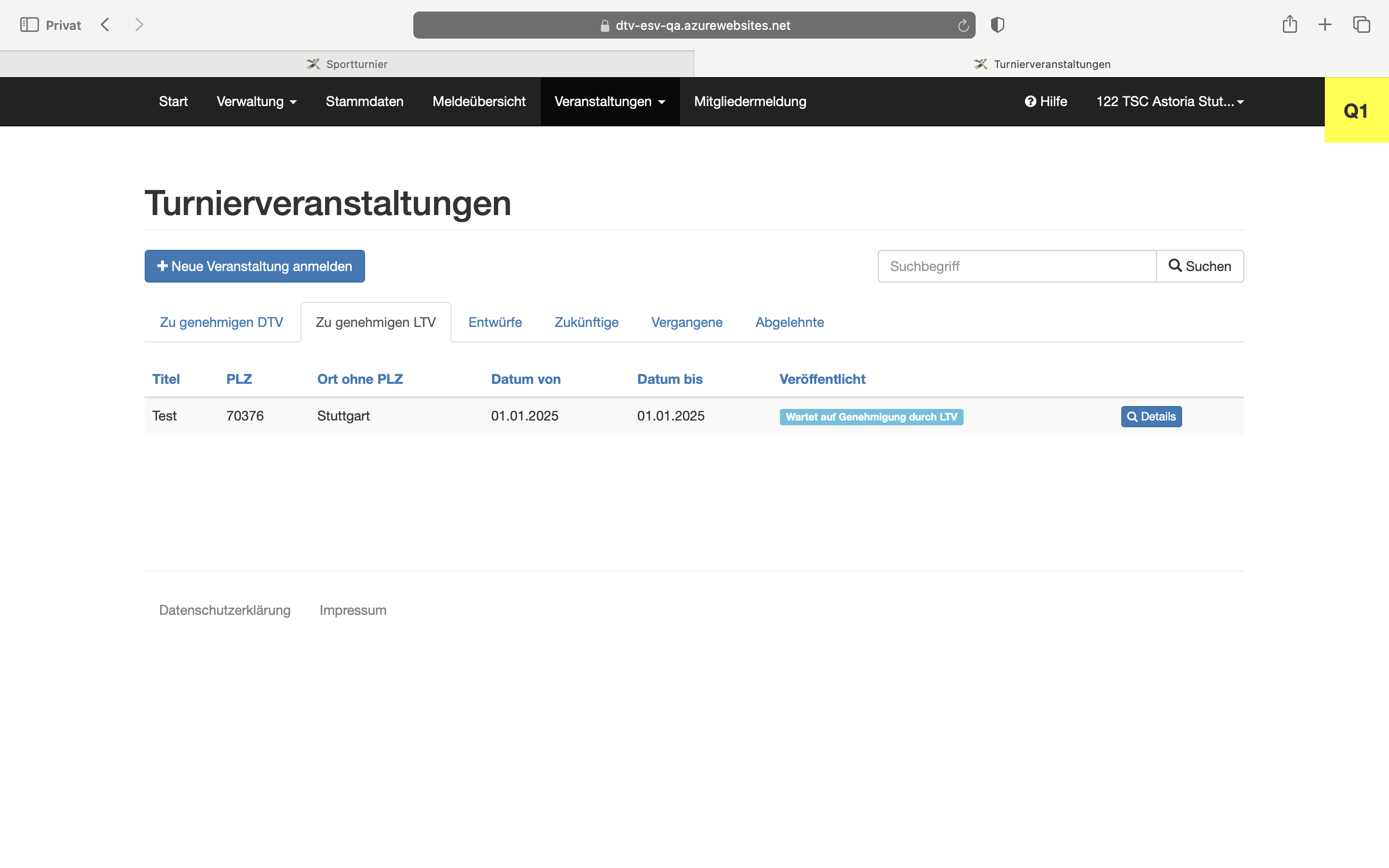 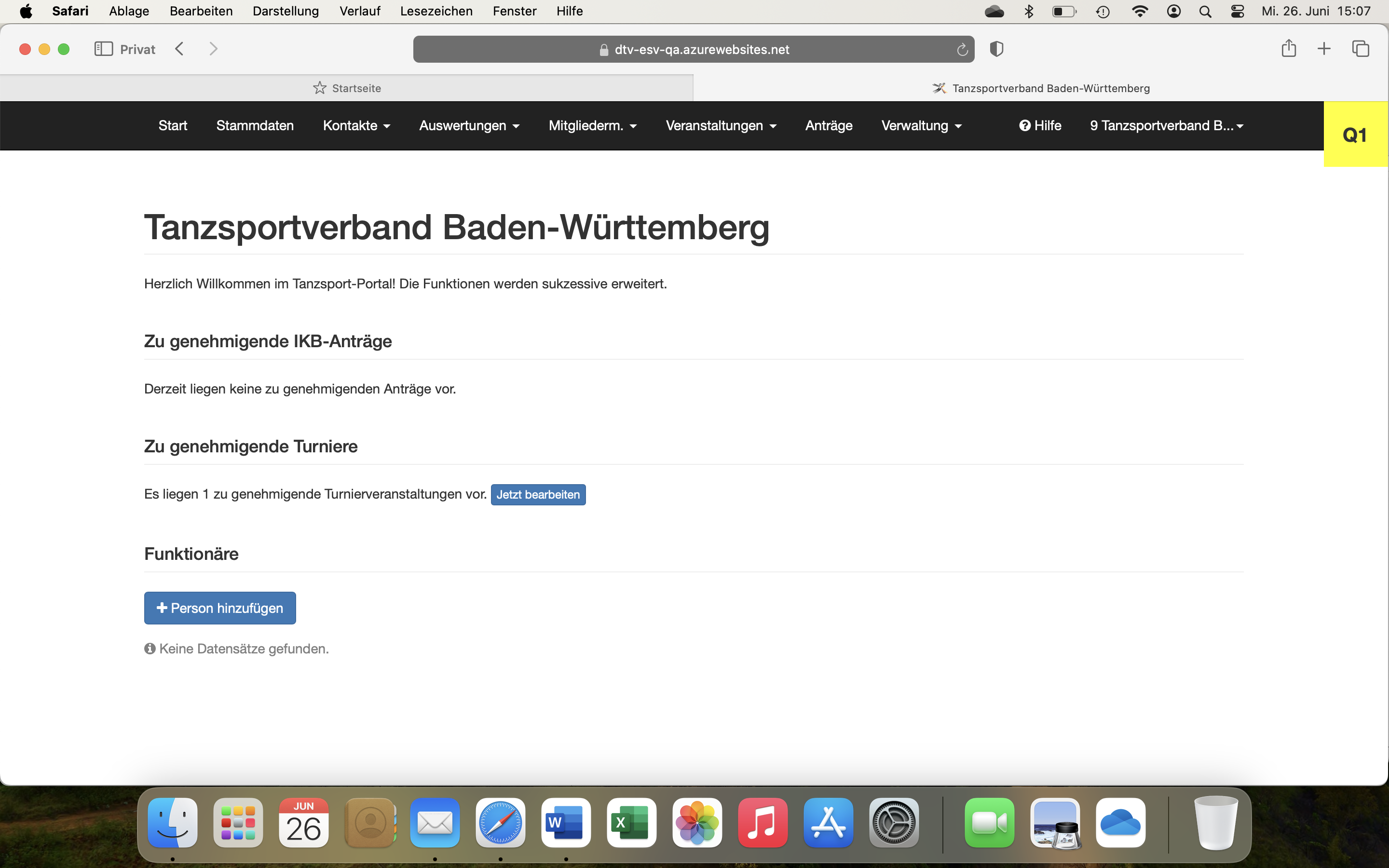 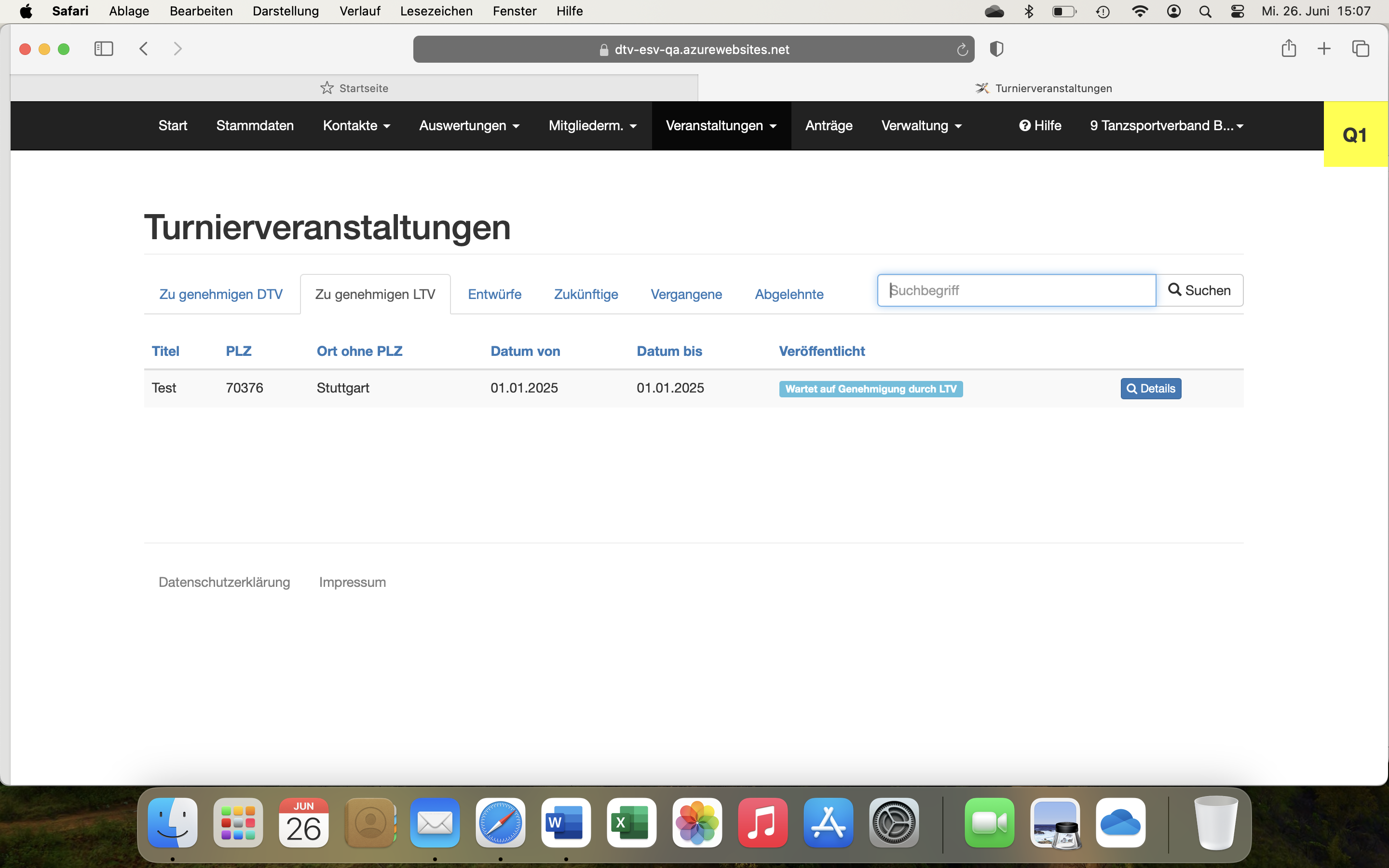 Wichtig:
Verband kann Änderung (zur Korrektur zurückgeben) in ESV unter interne Bemerkung anfordern z.B. Klassenüberschneidung
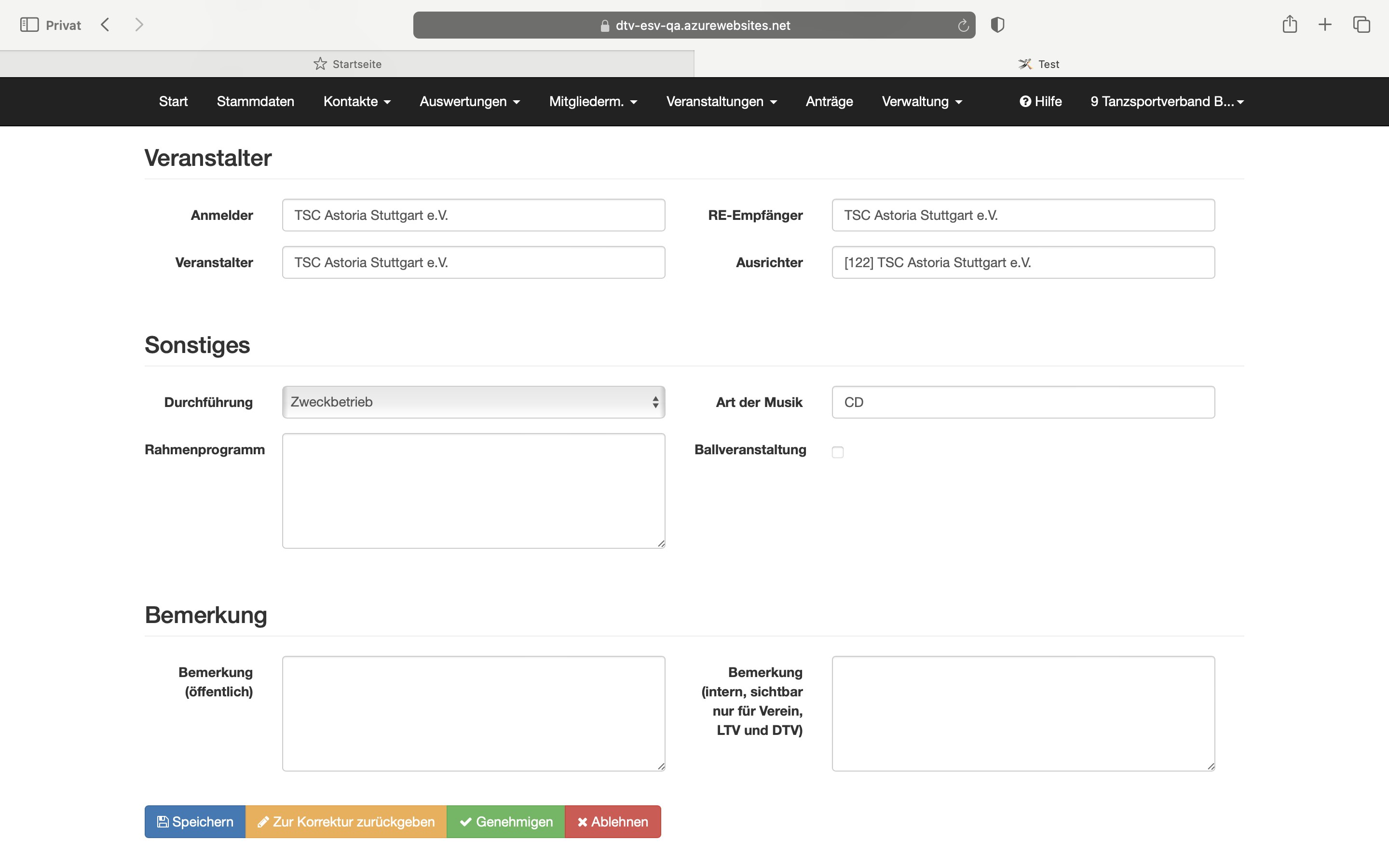 Änderungen nach Genehmigung
Müssen der DTV-Geschäftsstelle (LTV bitte ins cc) mitgeteilt werden. 
Zeitänderungen, die kurz vor dem Turnier angepasst werden, müssen während der Geschäftszeiten der DTV-Geschäftsstelle turnieranmeldungen@tanzsport.de oder außerhalb der Geschäftszeiten an Armin Scholz-Belau esv-support@tanzsport.de mitgeteilt werden. An einer Möglichkeit zur Änderung in der ESV wird gearbeitet.
Vorgehen ab 01.08.24:
1. Turnierwunsch in ESV eingeben 
	(Turnierplan TBW für 2026 wird voraussichtlich wieder Ende Mai 2025 	als Eingabetermin haben)
	wichtig: jeder Tag ein Termin Leider ist das so in ESV nicht sinnvoll, daher ein 	Turnierwochenende  = ein Termin.
	Wir lassen uns etwas einfallen, um die Termine für den TBW bzw. ZWE besser  	aufzuteilen.
2. Genehmigung/Änderungsanfrage durch TBW/NTV
3. Genehmigung/Änderungsanfrage durch DTV 
	(keine PDF mehr nötig!)
4. Übertragung der Daten in Phoenix
5. Einteilung der WR durch ZWE
Work in Progress
Bitte schauen Sie in Zukunft nach, ob Ihre Veranstaltung richtig in Phoenix übernommen wurde.